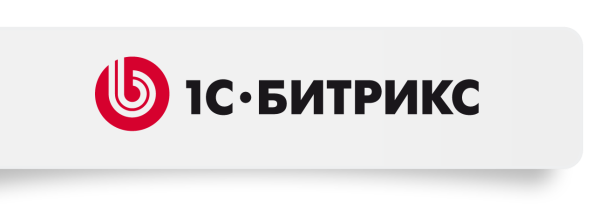 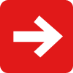 Новая версия«1С-Битрикс: Управление сайтом 11.5»
Сергей Рыжиков
генеральный директор
компании «1С-Битрикс»
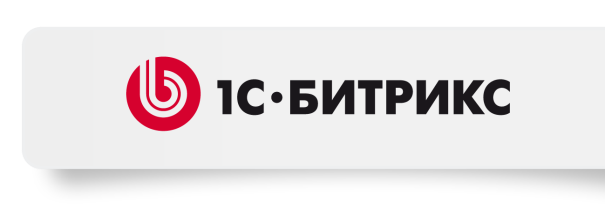 Новая версия 11.5
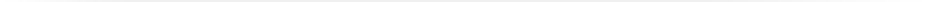 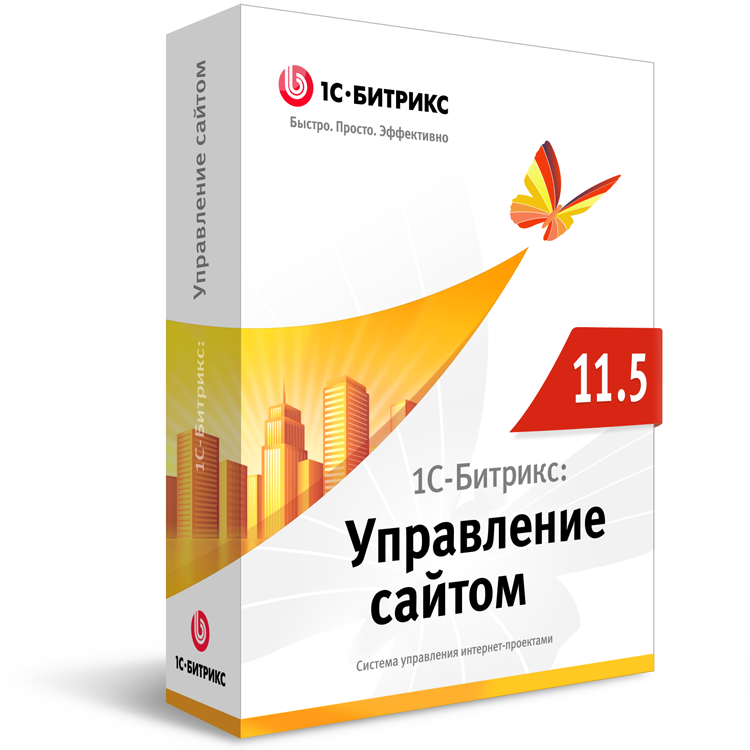 CRM в каждом 
интернет-магазине
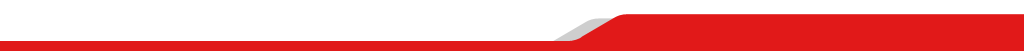 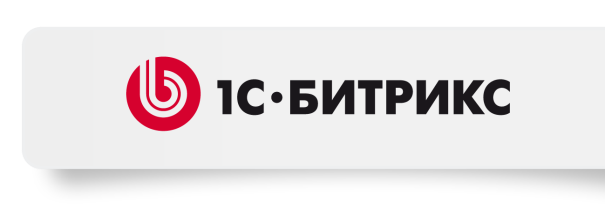 Интернет-магазин - часть бизнеса
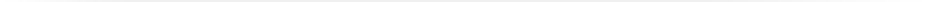 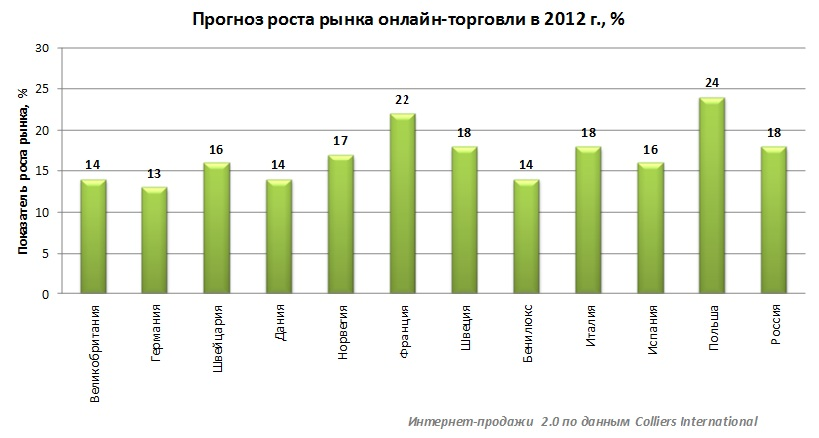 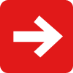 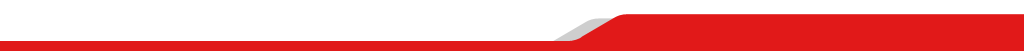 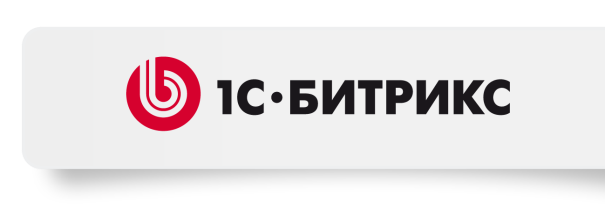 15 000 интернет-магазинов
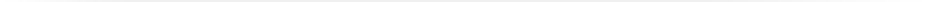 Больше 15000 интернет-магазинов работают на платформе «1С-Битрикс»
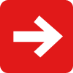 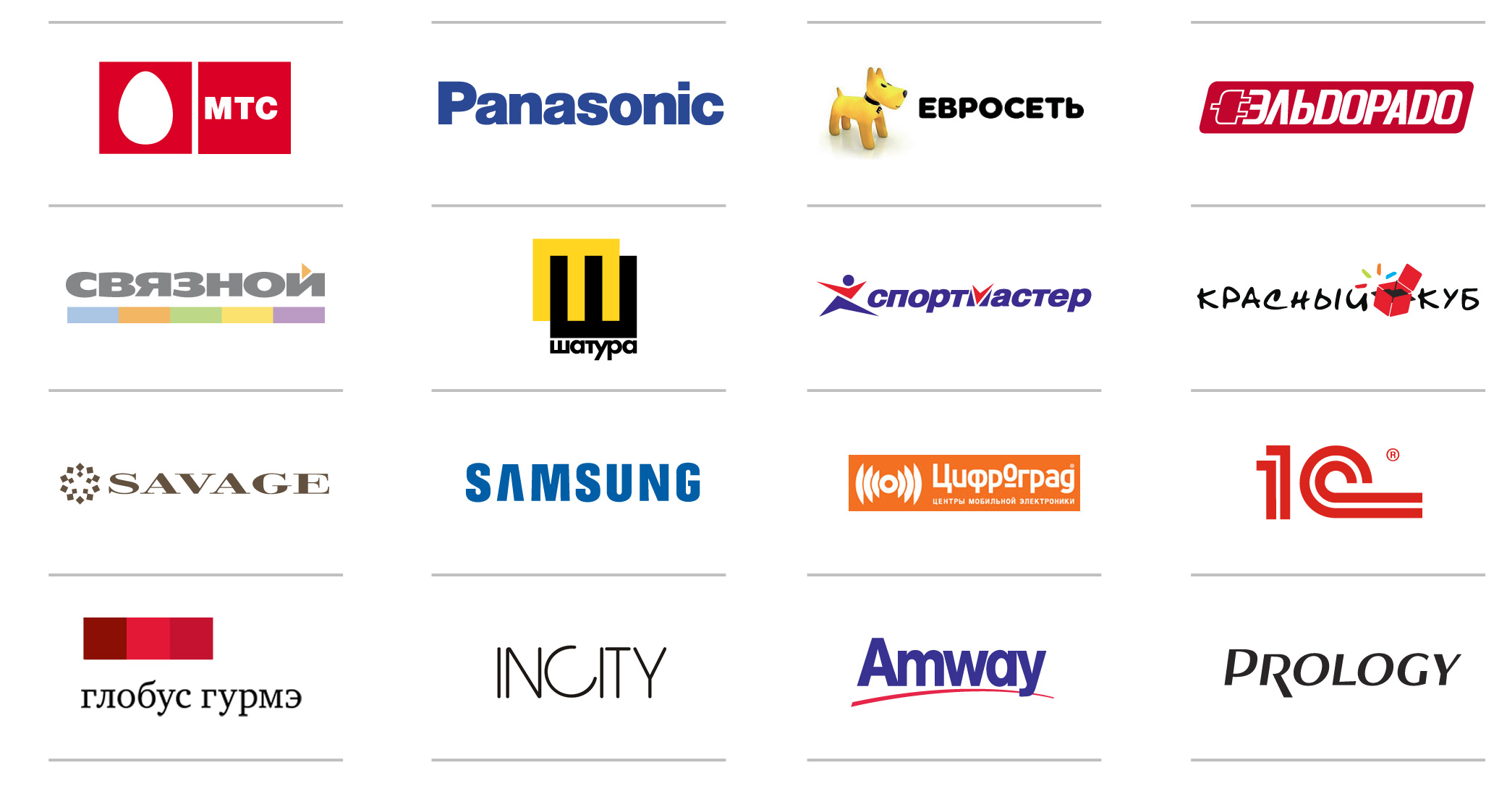 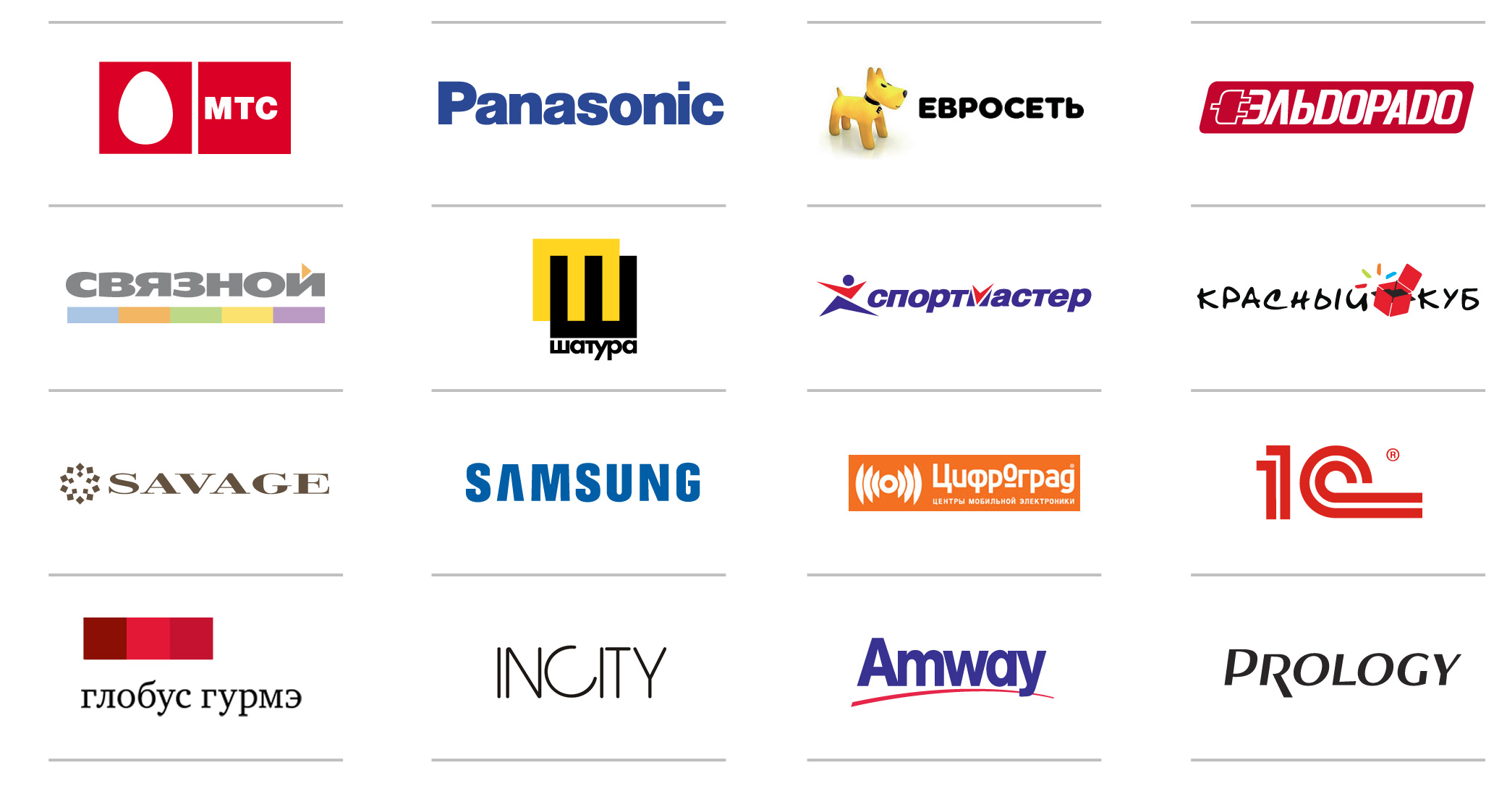 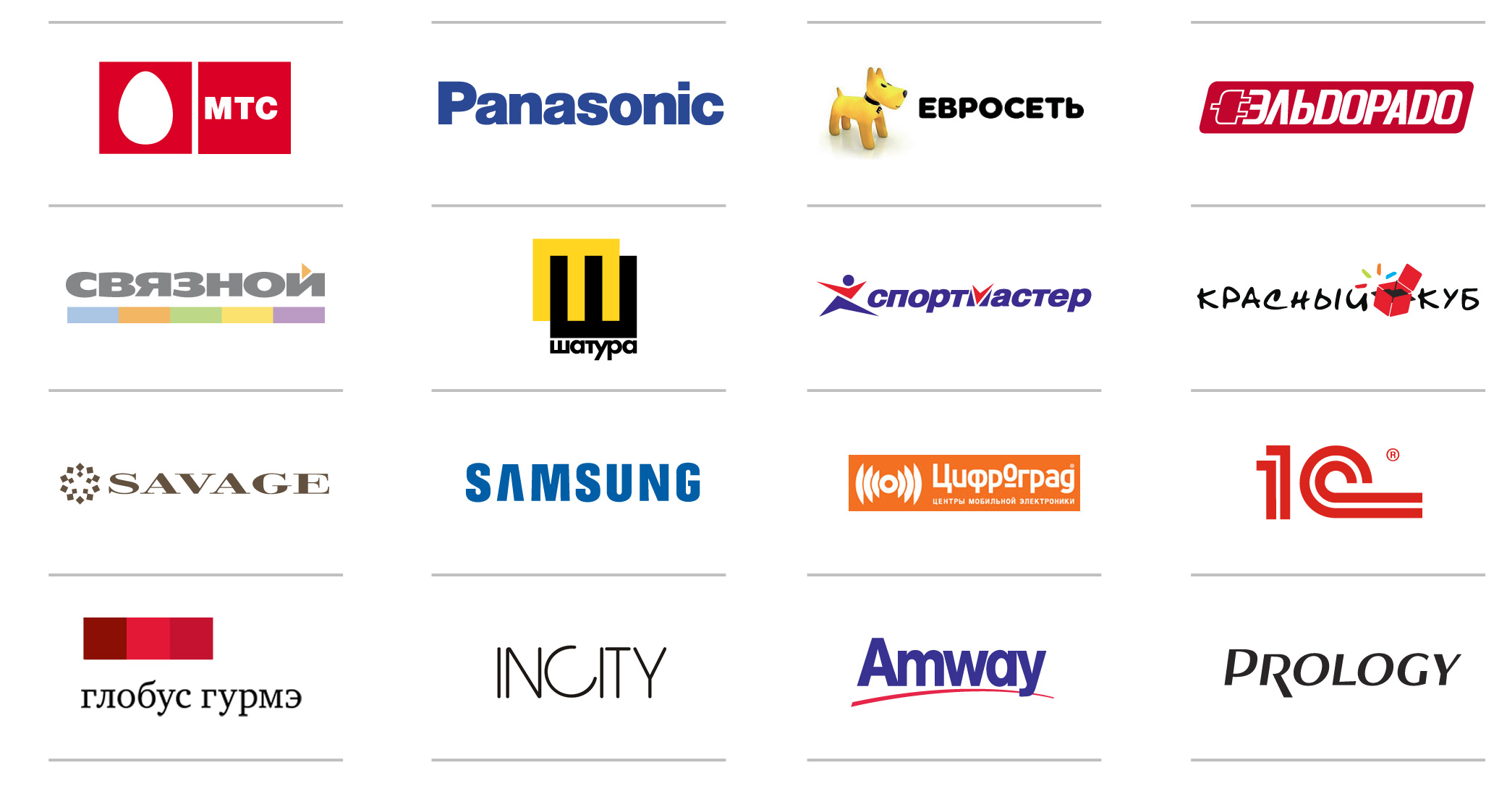 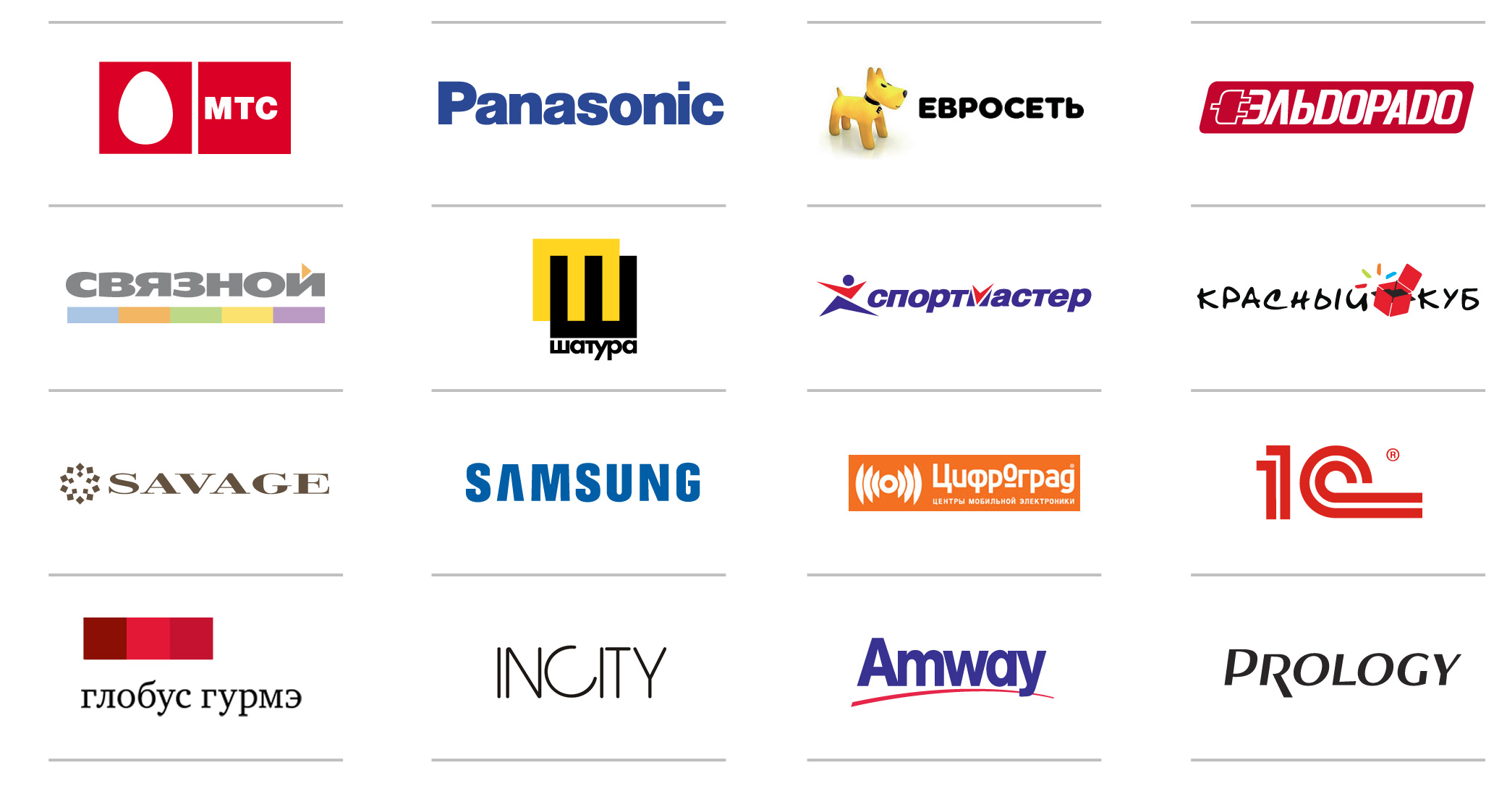 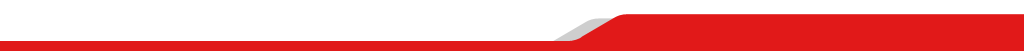 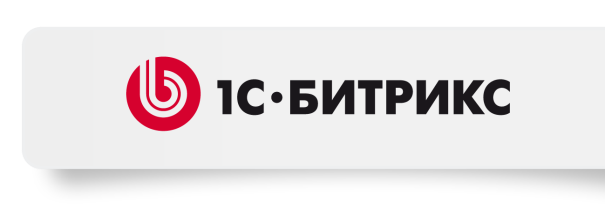 Реальные потребности бизнеса
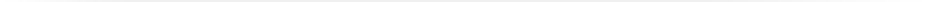 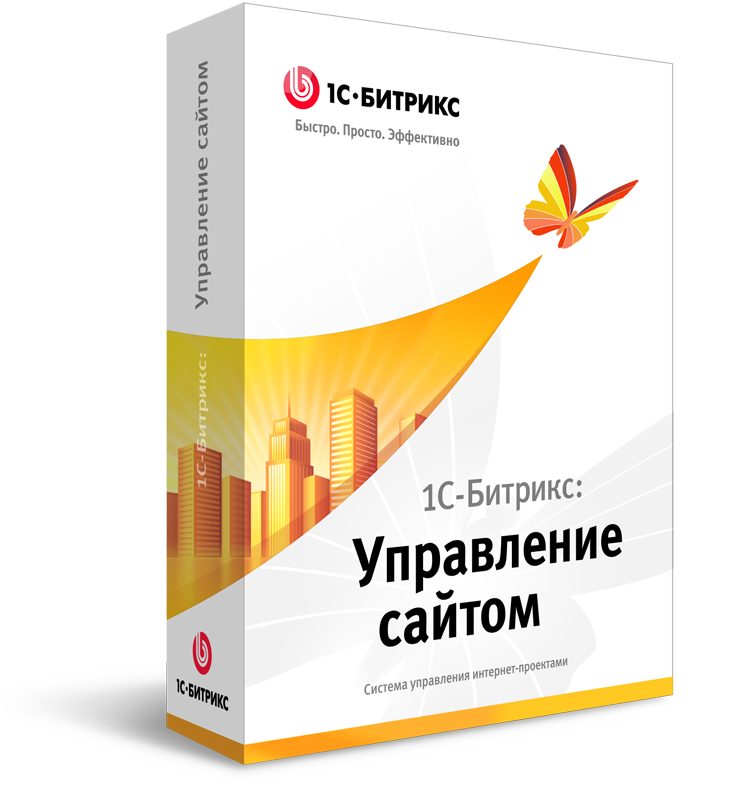 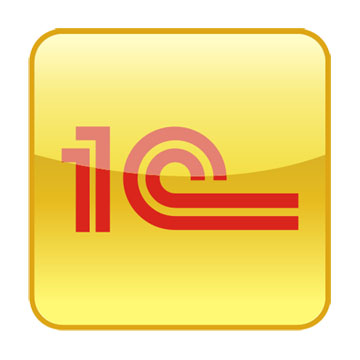 CRM
На рынке нет решений, которые позволяют плотно интегрировать CRM с интернет-магазином.
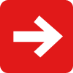 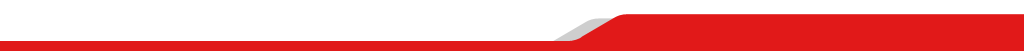 [Speaker Notes: В платформе «1С-Битрикс» уже разработана двусторонняя интеграция интернет-магазина с «1С», но отсутствовала одна связка – с CRM.]
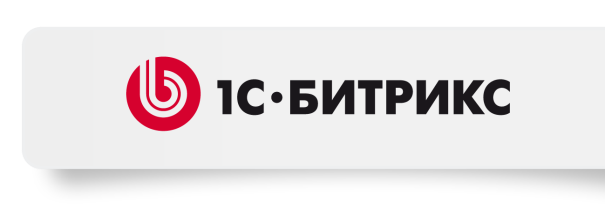 Что такое CRM?
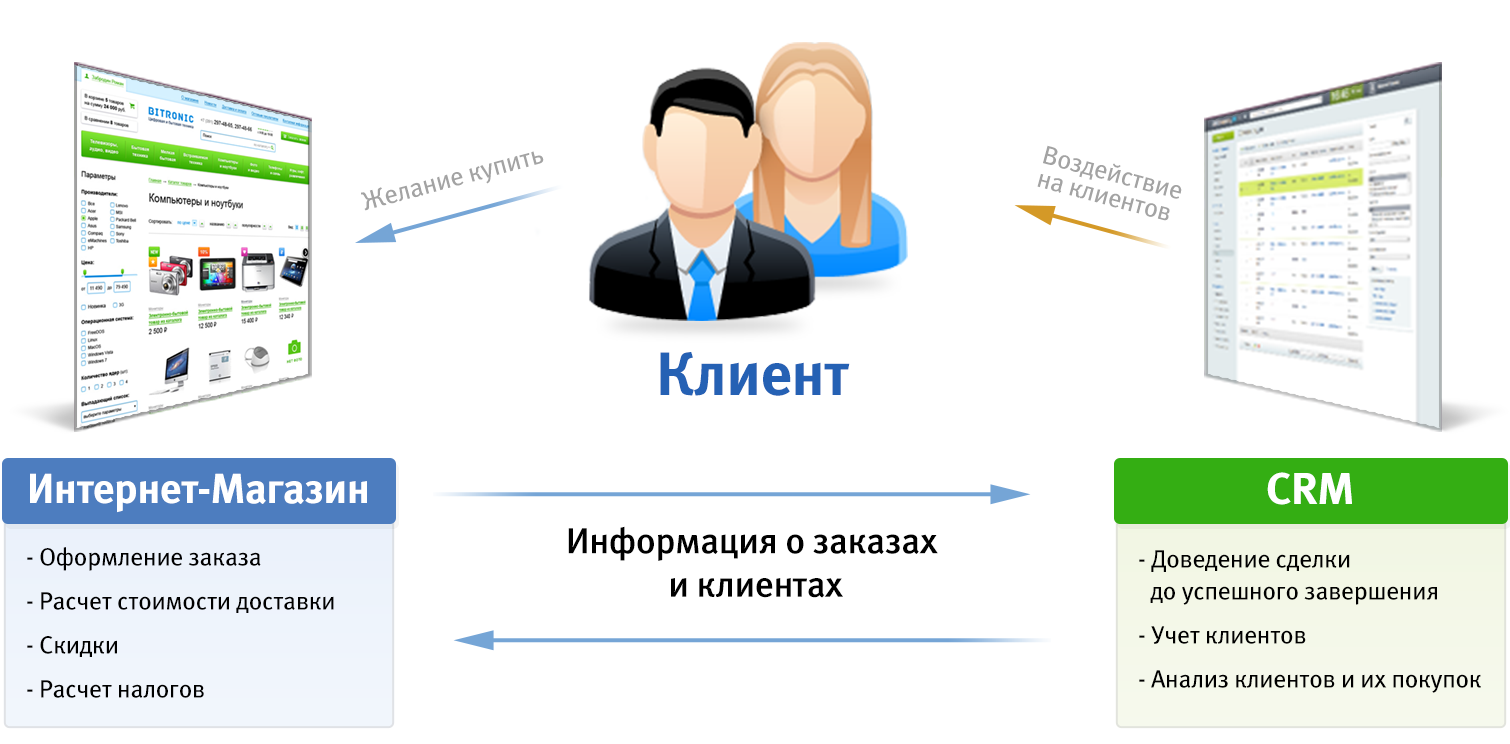 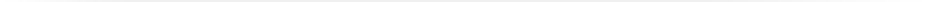 CRM (Customer Relationship Manager) - система управления взаимоотношениями с клиентами, служит для учета потенциальных и текущих клиентов, а также сделок, произведенных с ними.
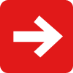 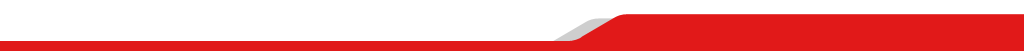 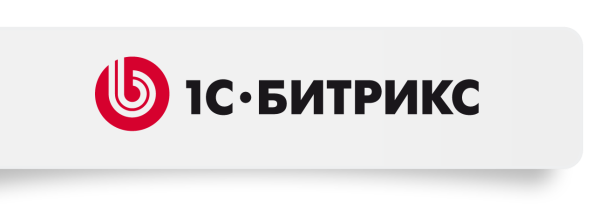 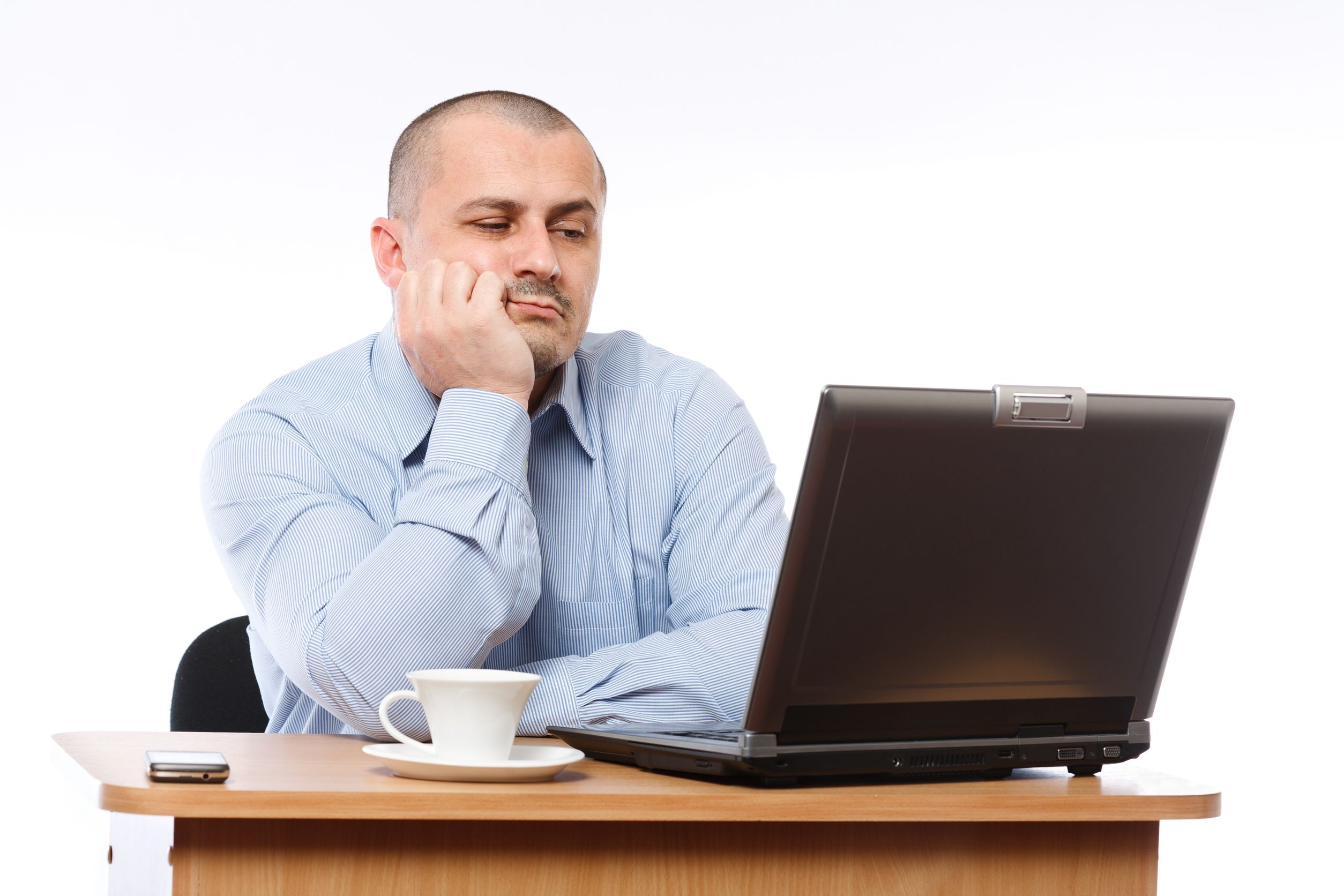 Нужна ли CRM для интернет-магазина?
Интернет-магазин - это внешний процесс, а  CRM - это внутренний процесс (сотрудники, права доступа, премии и т.п.).
 
CRM должна уметь объединять информацию из разных источников (интернет-магазинов).
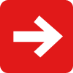 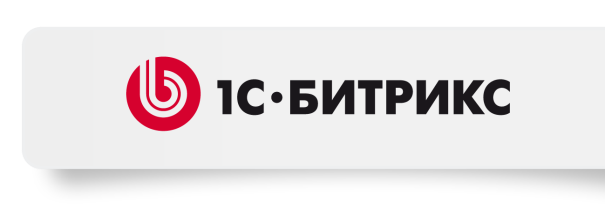 CRM в каждом интернет-магазине
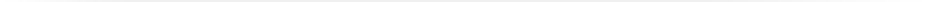 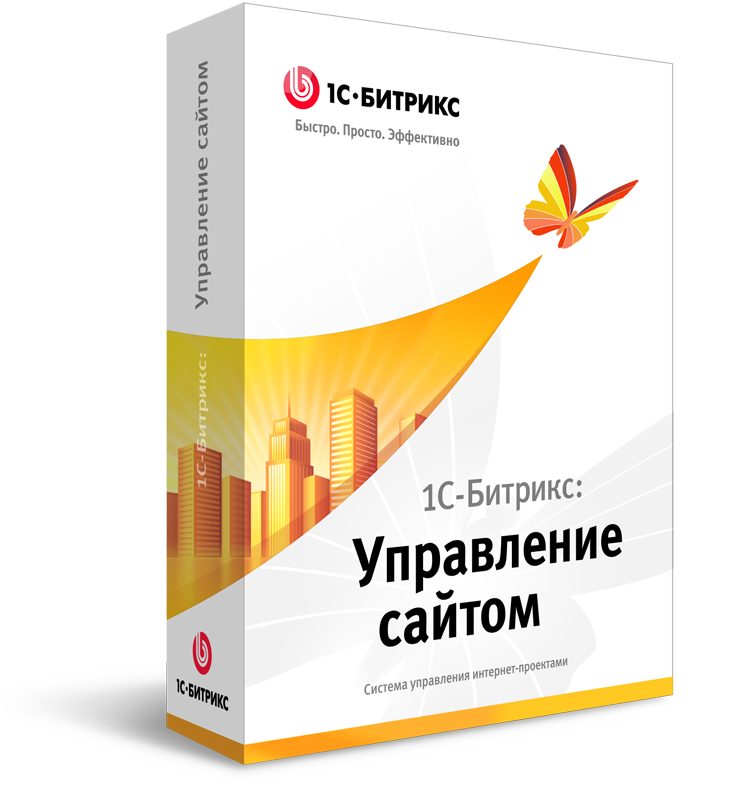 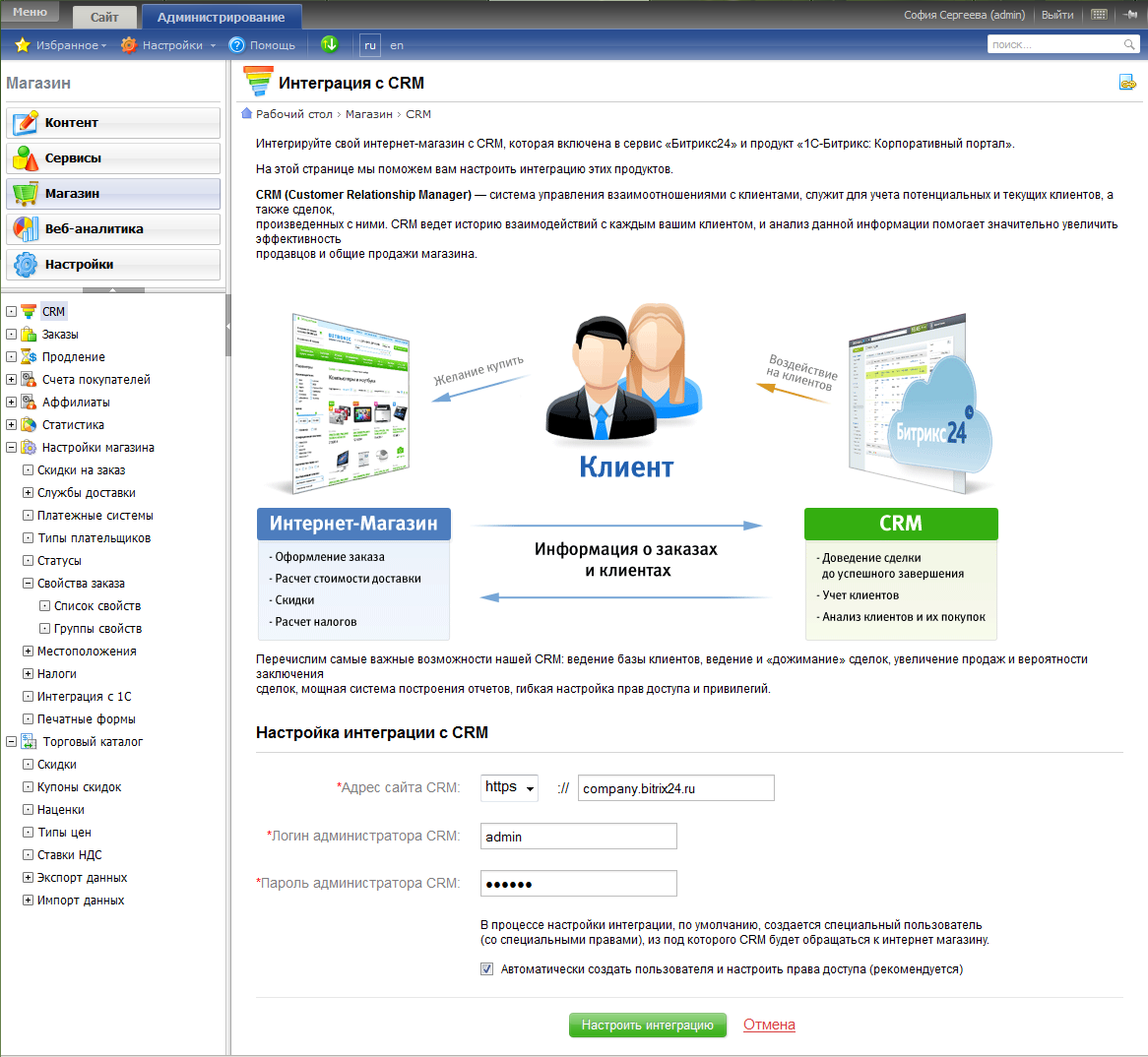 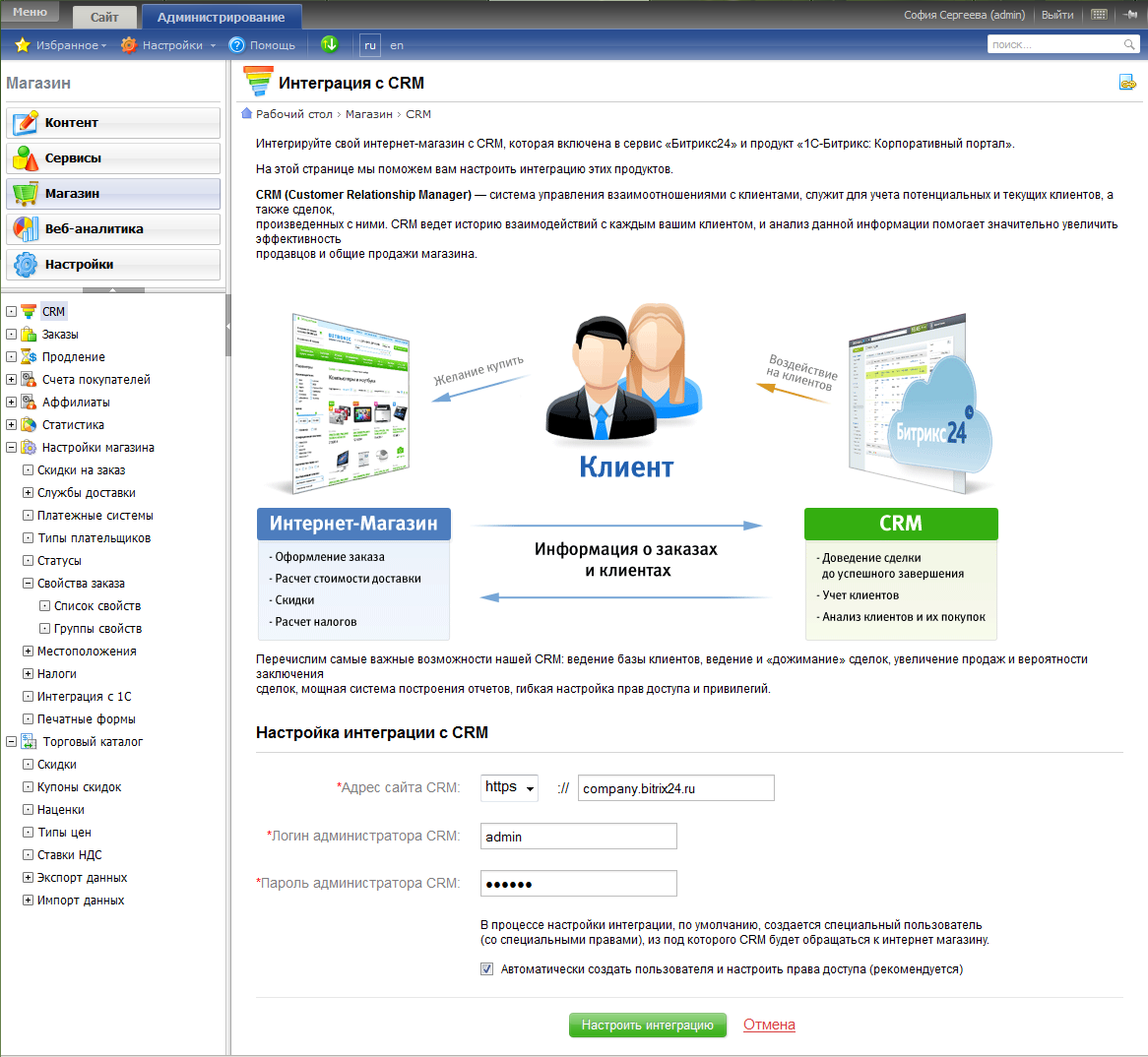 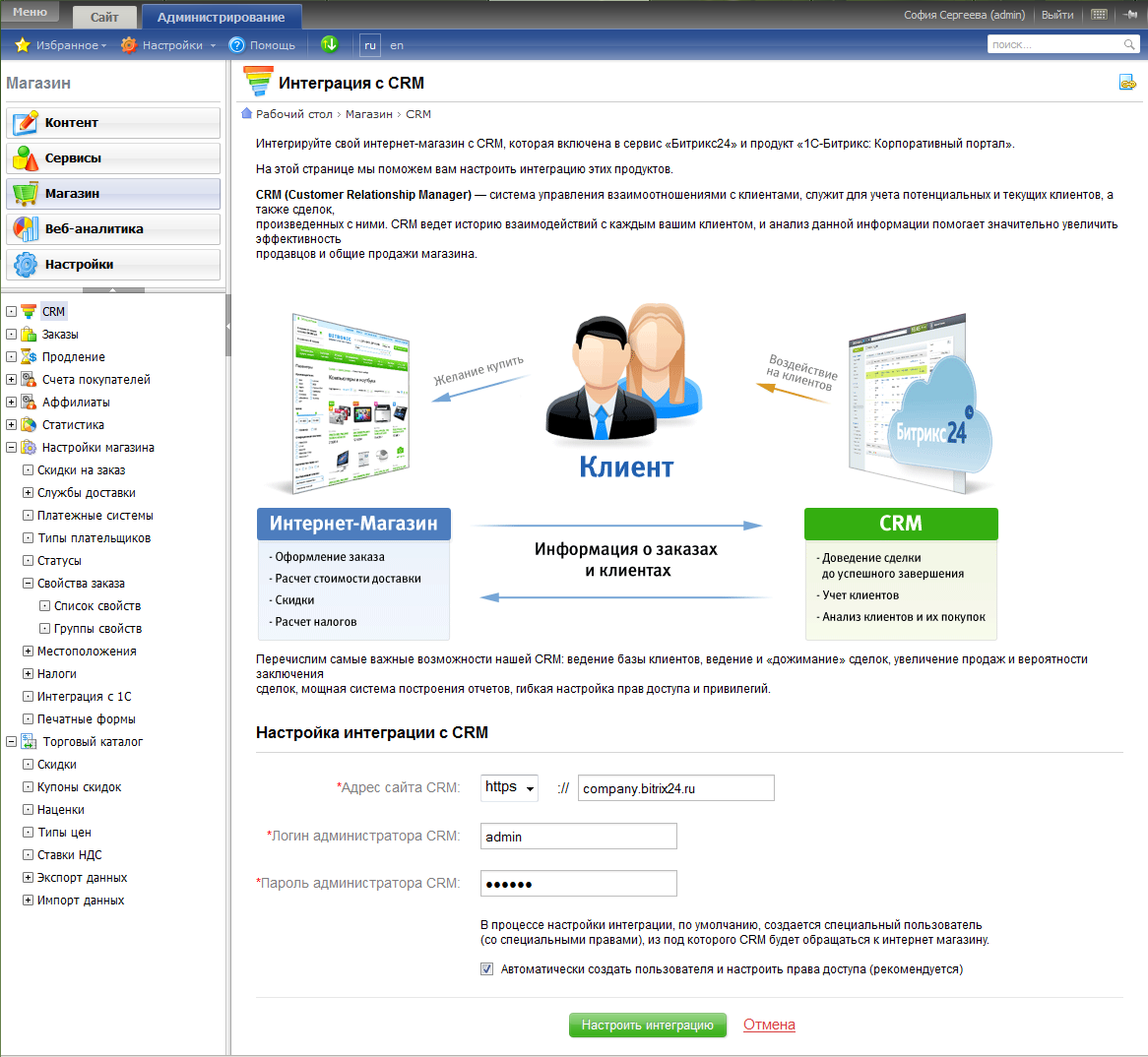 CRM
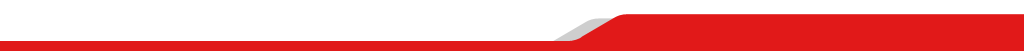 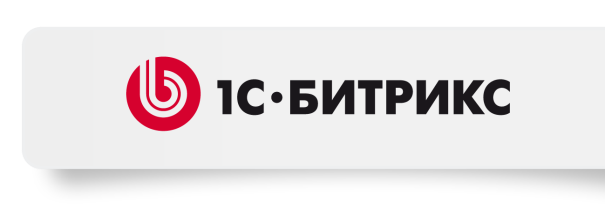 Возможности CRM в интернет-магазине
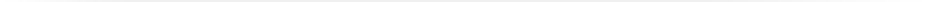 загрузка данных о заказах в CRM 
регулярный двунаправленный обмен данными между интернет-магазином и  CRM 
обработка заказов прямо в CRM
объединение в CRM заказов из разных интернет-магазинов 
бизнес-процесс для автоматического распределения «лидов» между менеджерами (например, в зависимости от суммы контракта)
«воронка» для оценки эффективности продаж
и многое другое
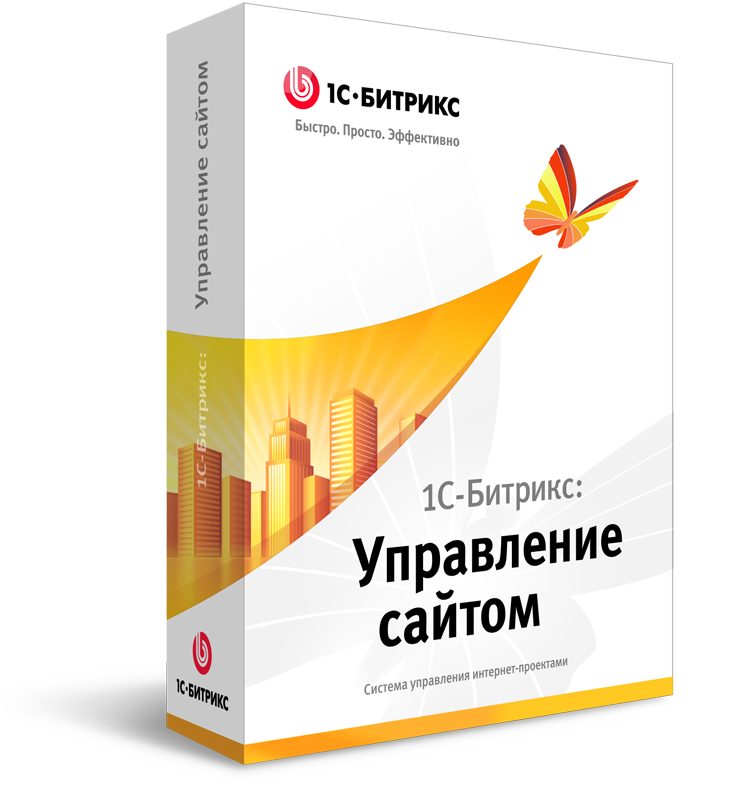 CRM
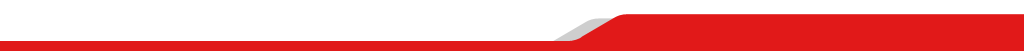 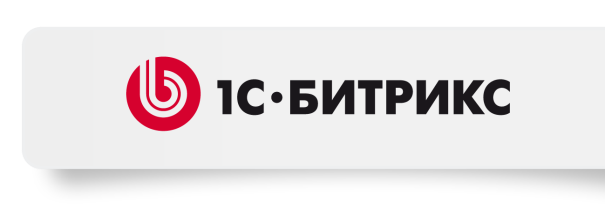 Подключение CRM за 2 минуты
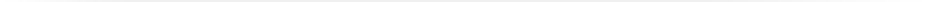 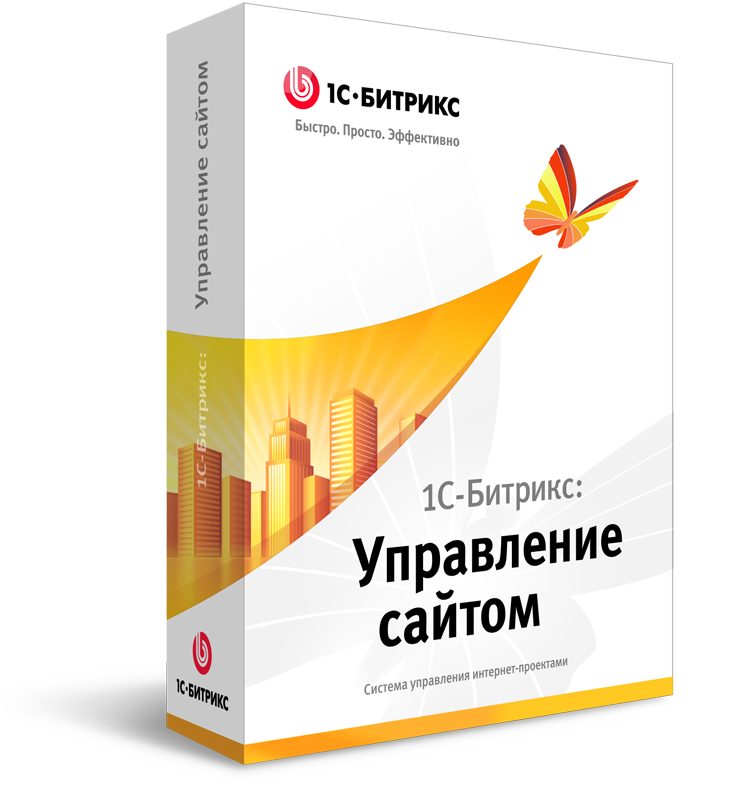 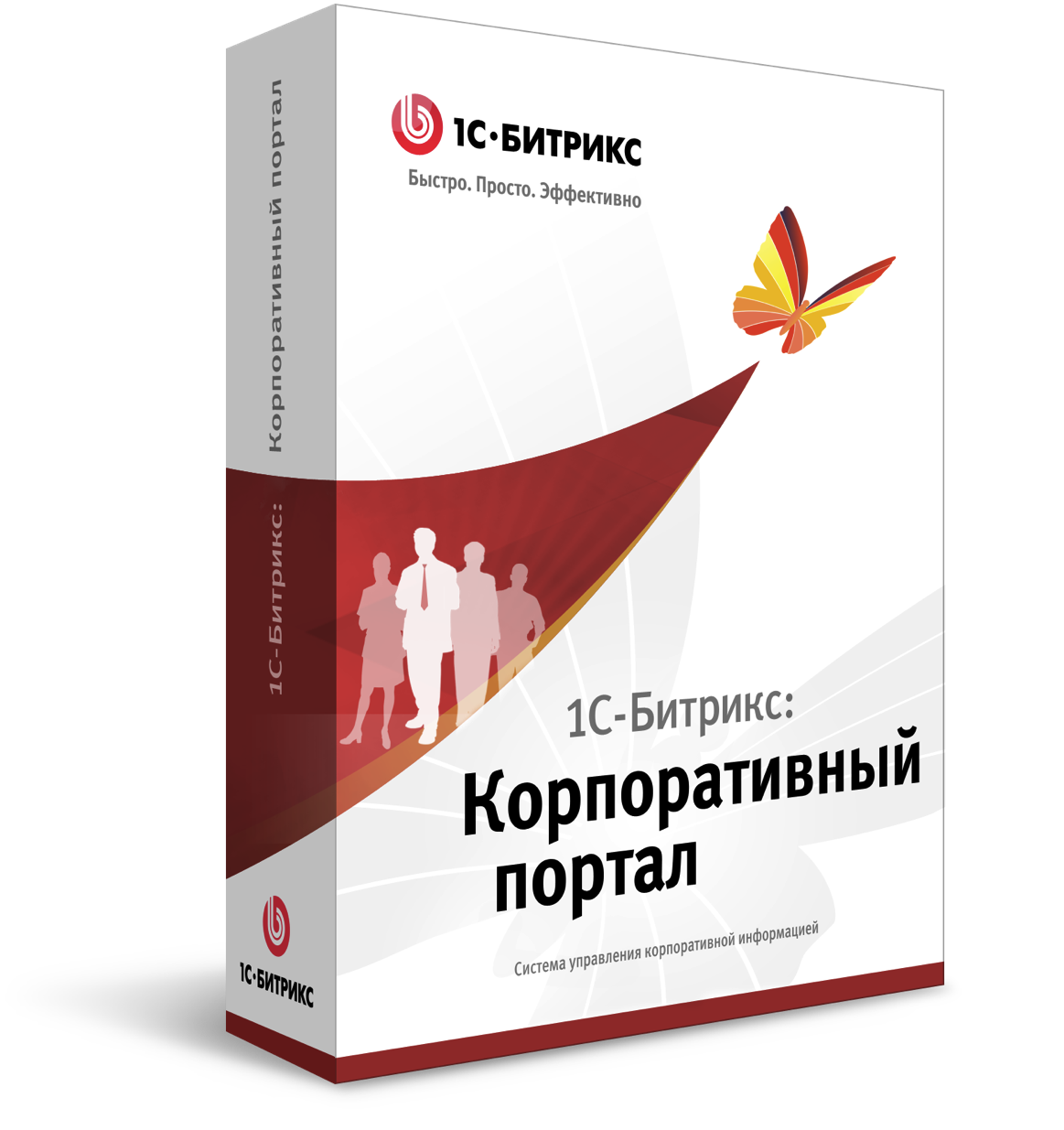 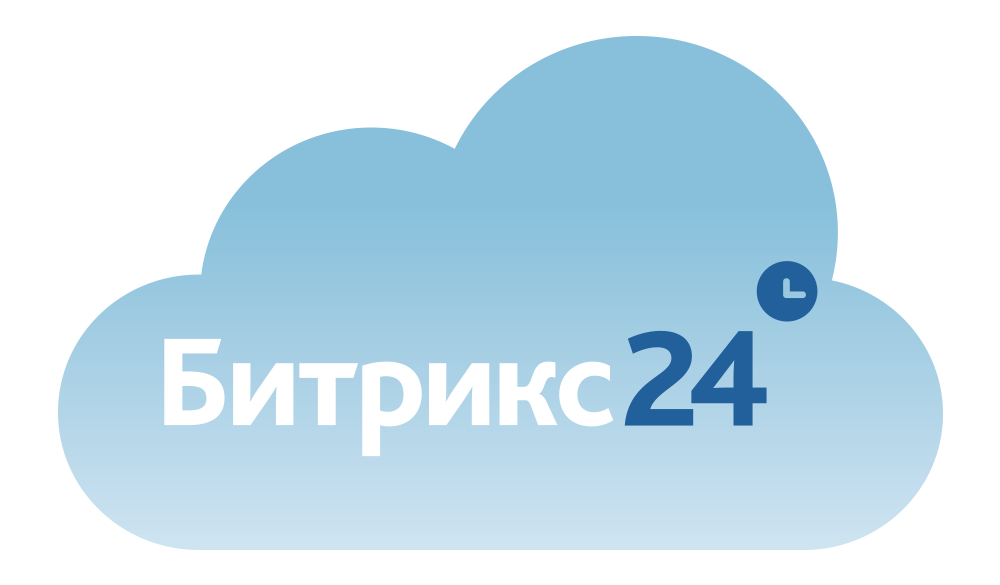 www.bitrix24.ru
CRM бесплатно
на 12 человек
1 интернет-магазин
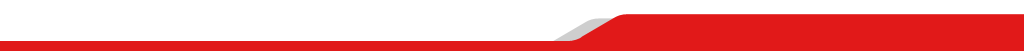 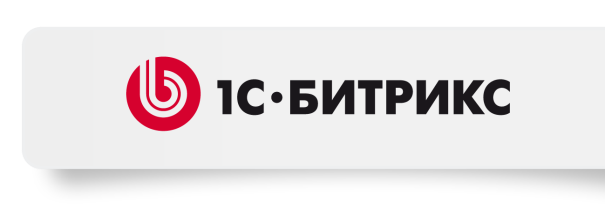 Обработка заказов интернет-магазина в CRM
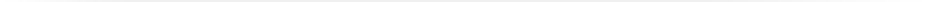 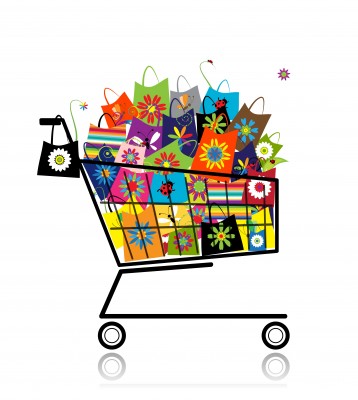 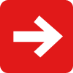 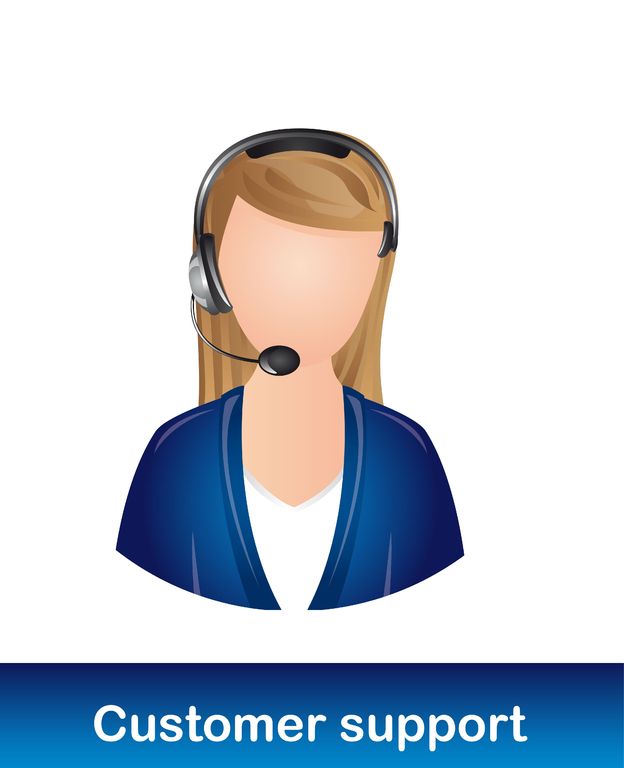 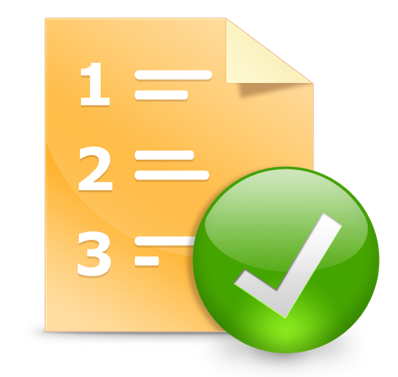 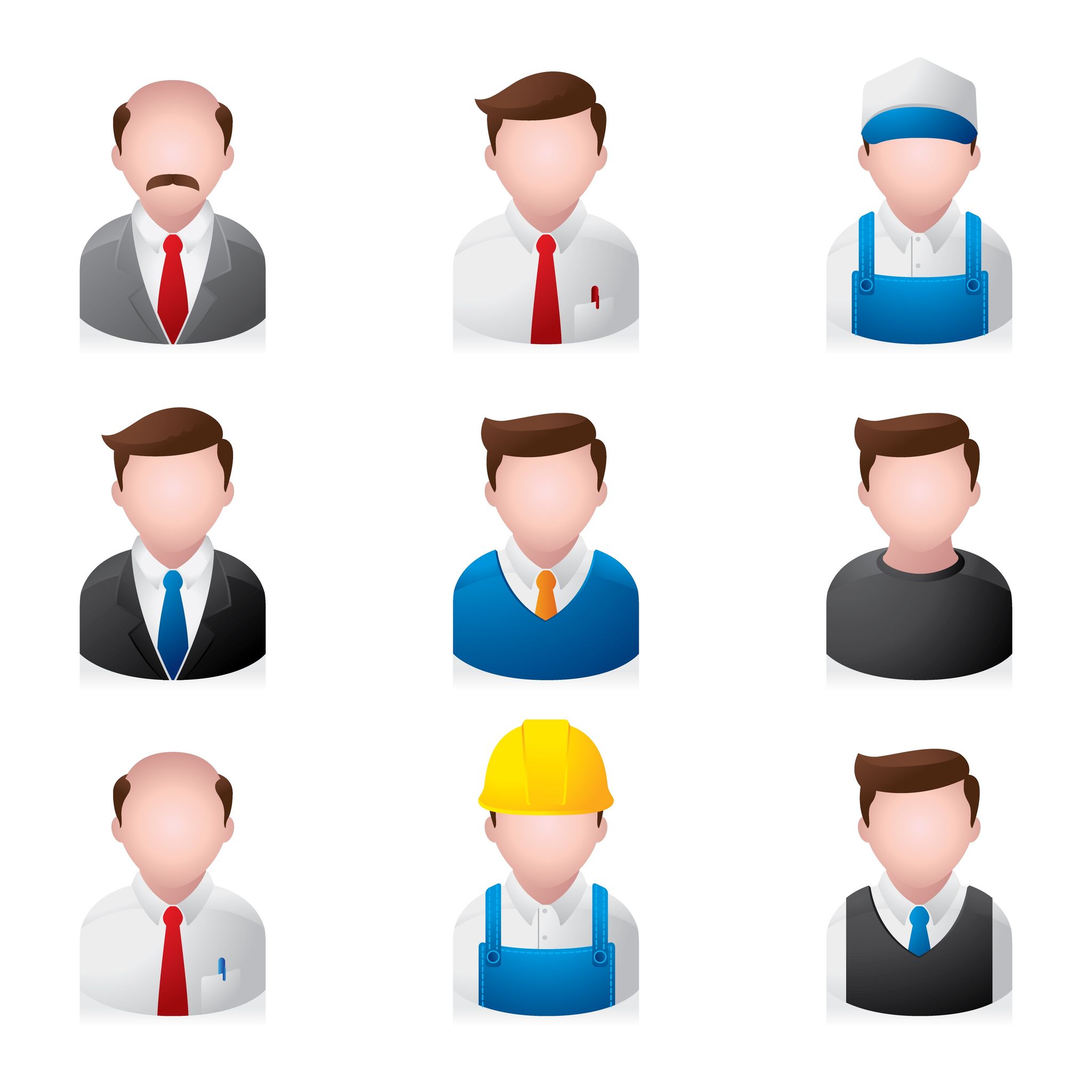 CRM
CommerceML
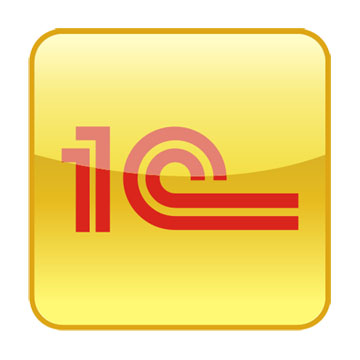 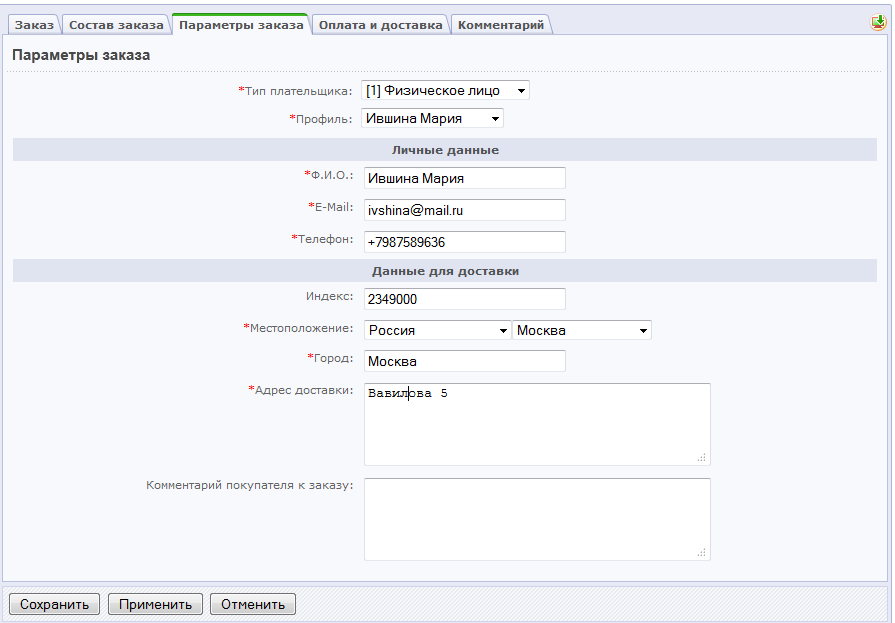 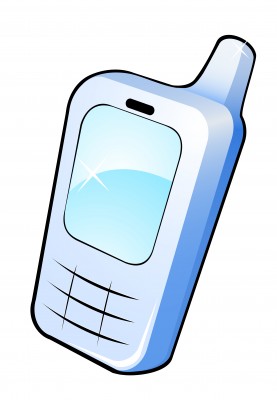 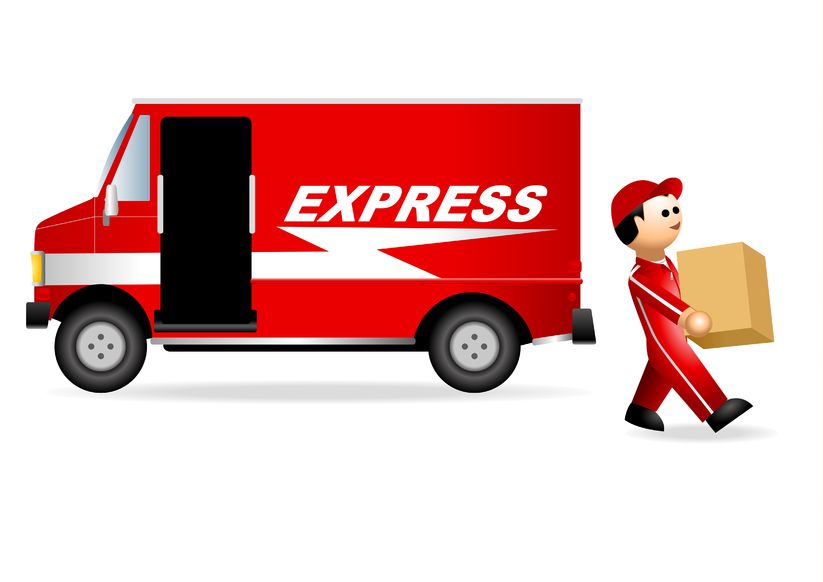 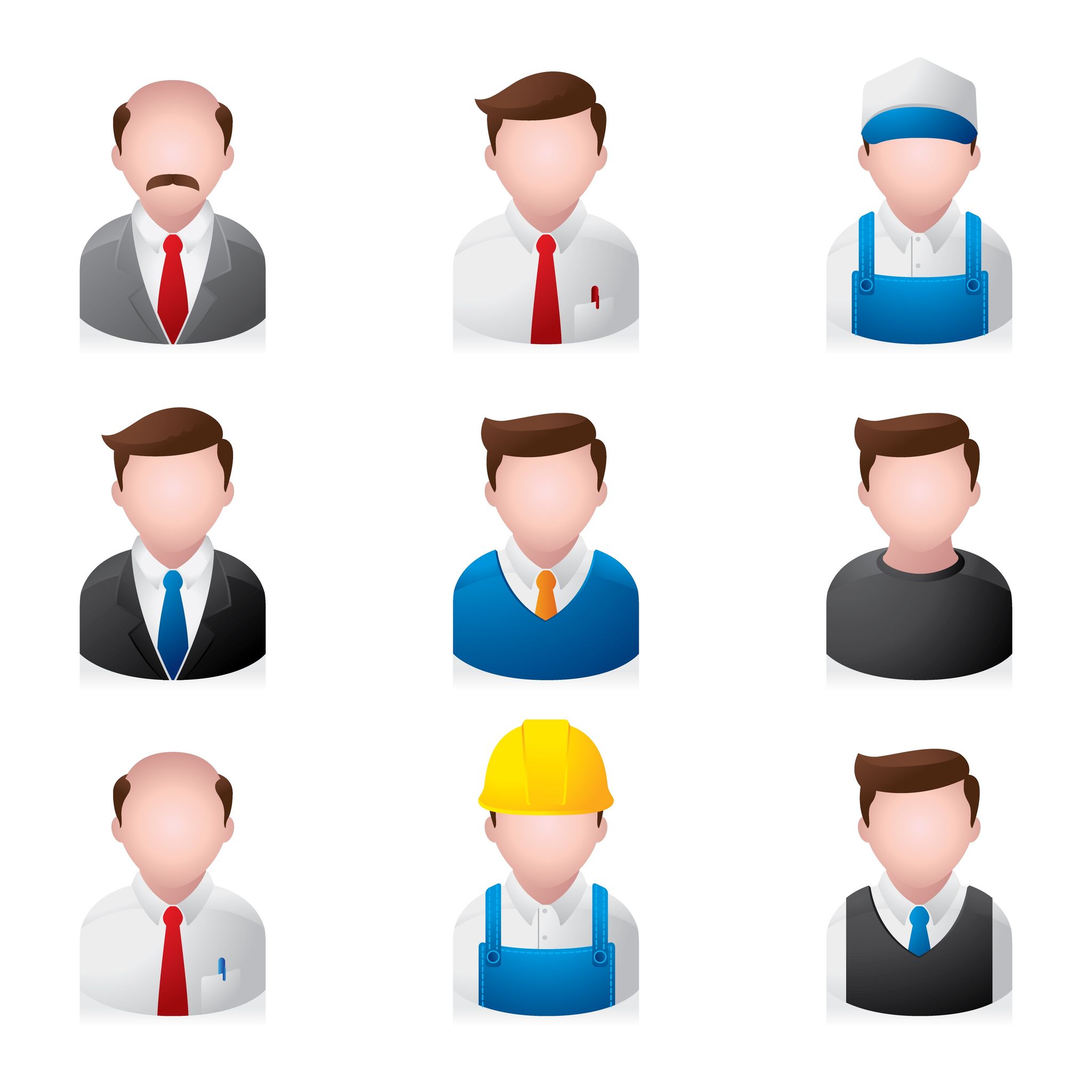 Интернет-магазин:
Заказ доставлен
CRM: Сделка
завершена
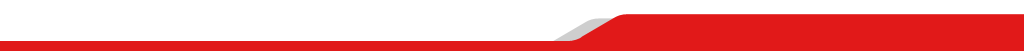 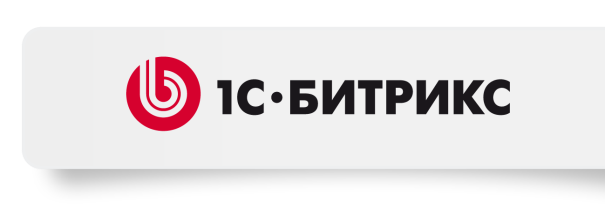 Заказ из CRM в интернет-магазине
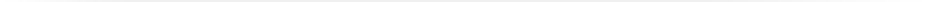 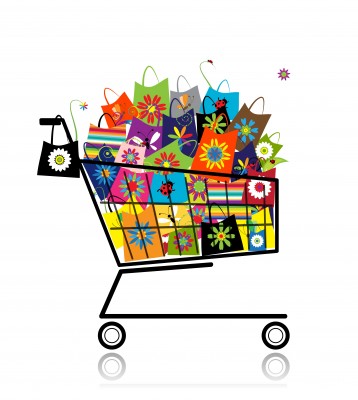 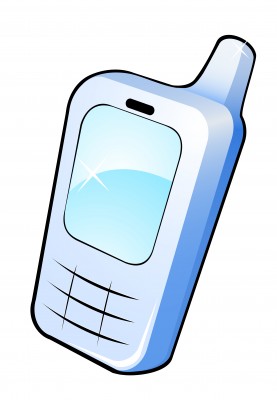 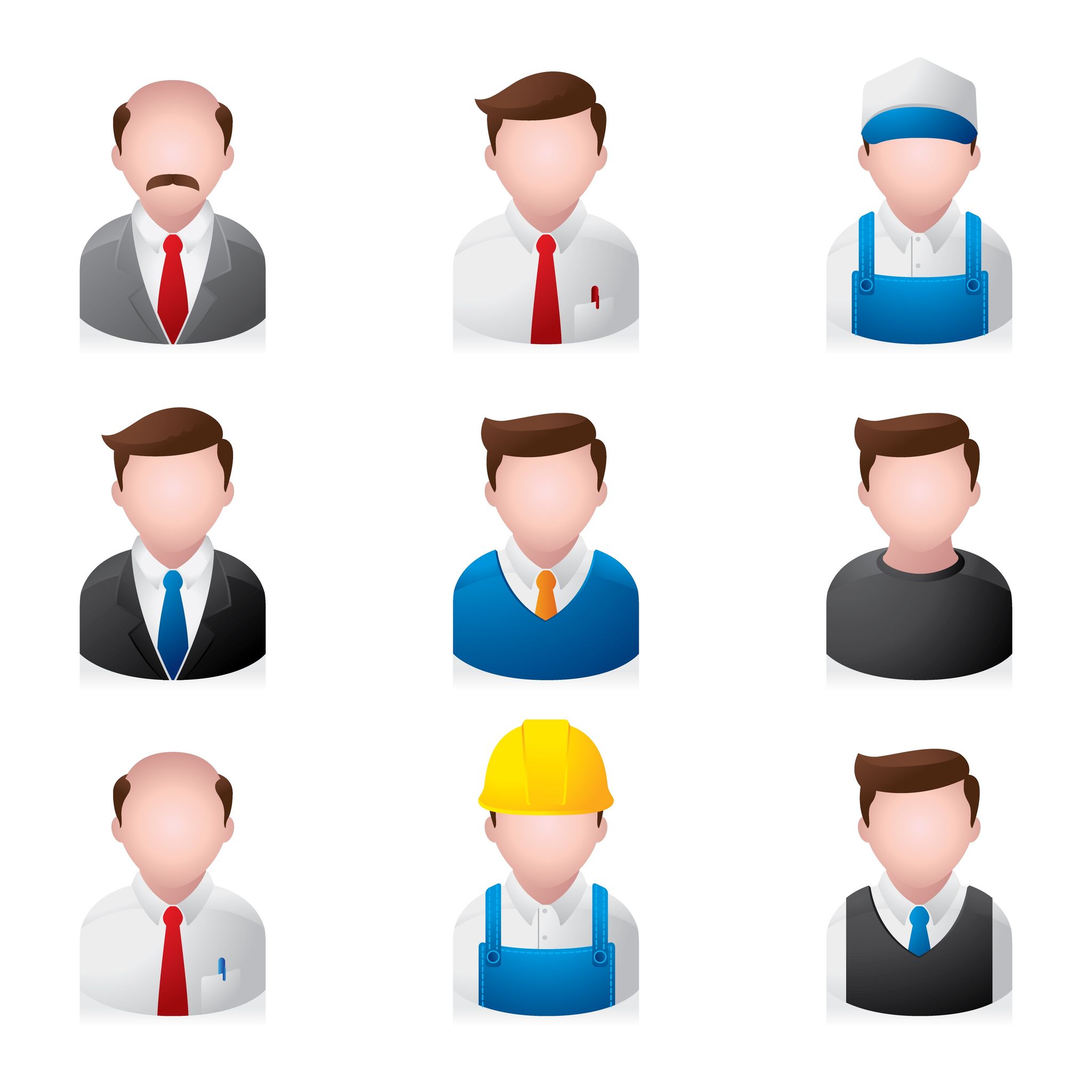 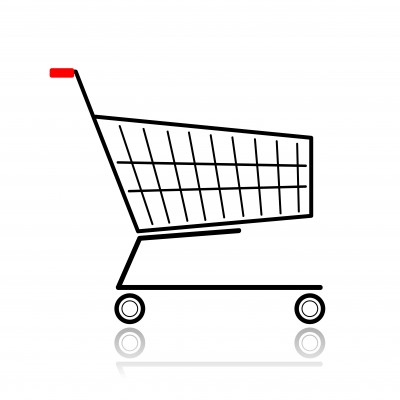 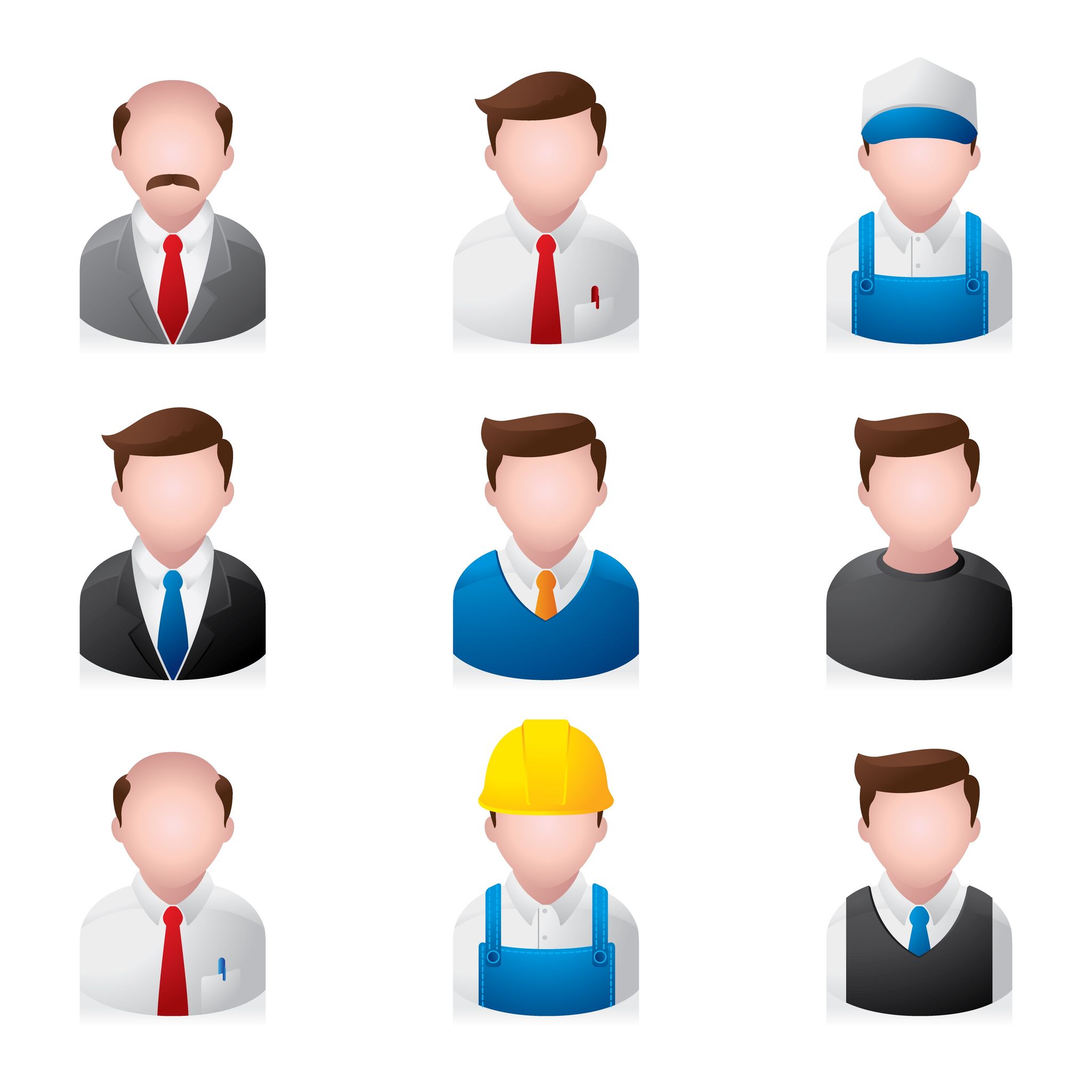 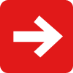 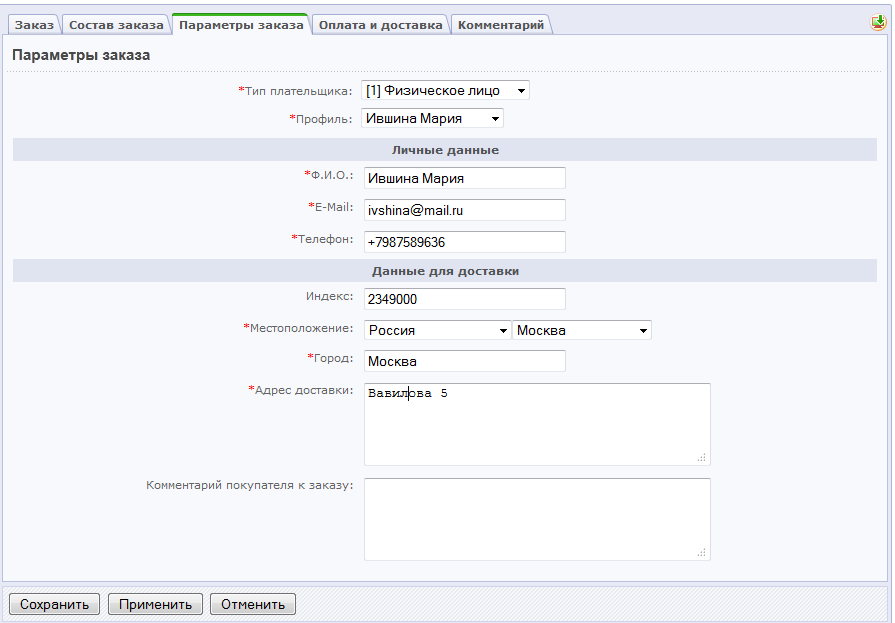 CRM: Сделка
завершена
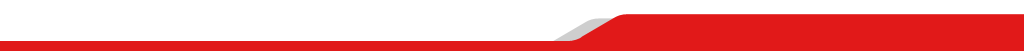 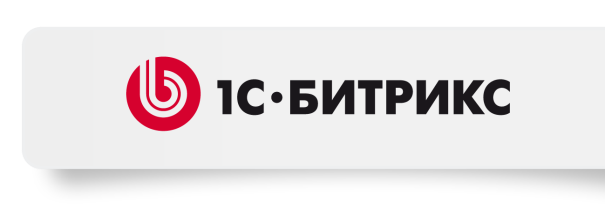 Конструктор отчетов в CRM
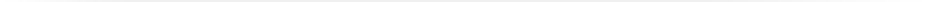 Восемь типовых отчетов:
Выигранные сделки         
Доходность по товарам         
Объем сделок по контактам         
Объем сделок по компаниям         
Объем сделок по менеджерам         
Ожидаемые продажи     
Просроченные сделки         
Распределение сделок по стадиям
Возможность создавать любые свои
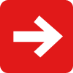 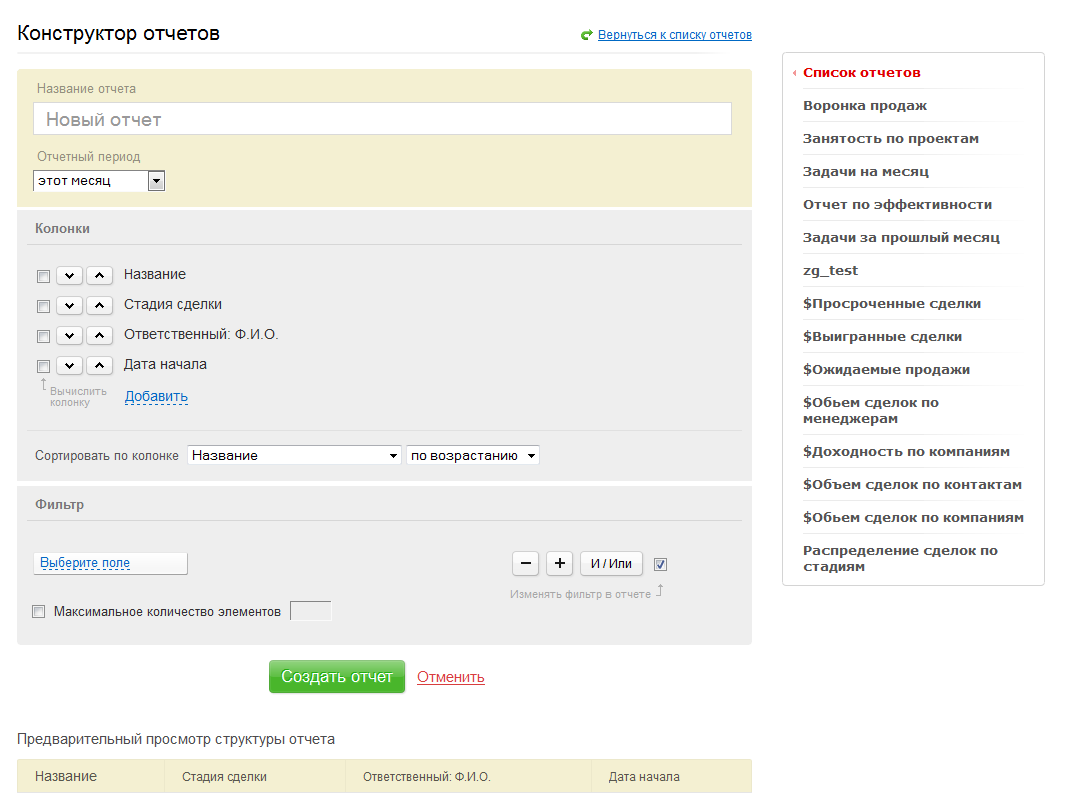 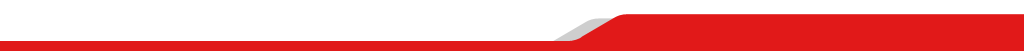 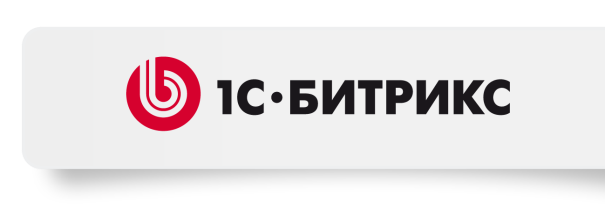 Интернет-магазин + CRM + «1C»
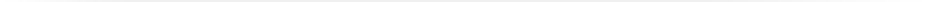 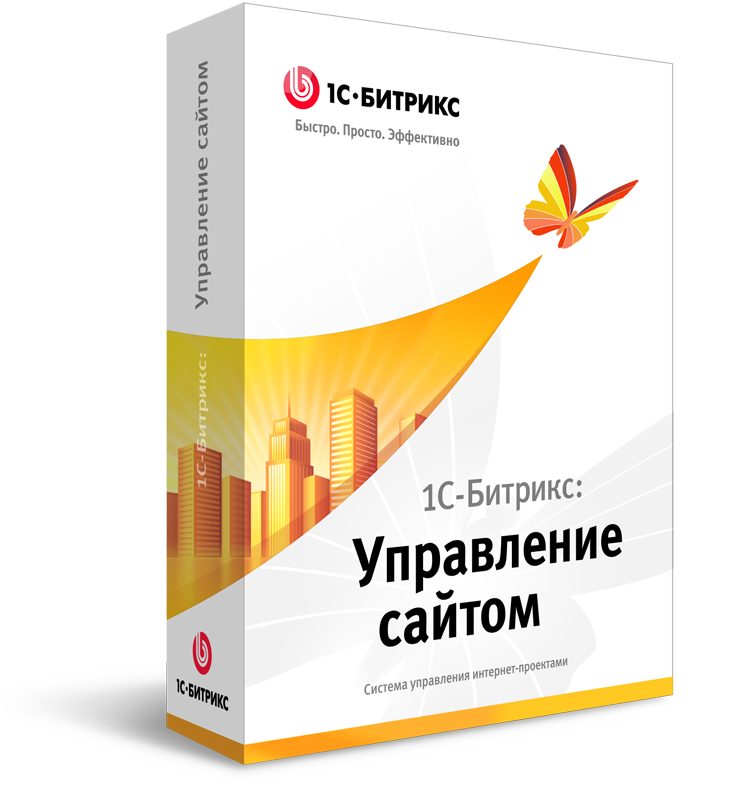 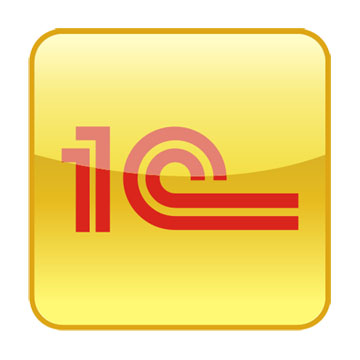 CRM
Комплексное решение для построения эффективных интернет-продаж
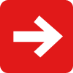 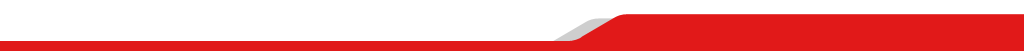 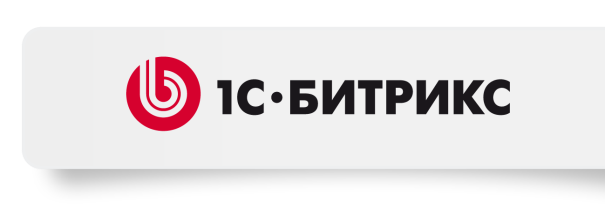 Веб-формы + CRM
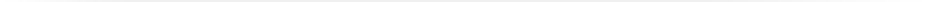 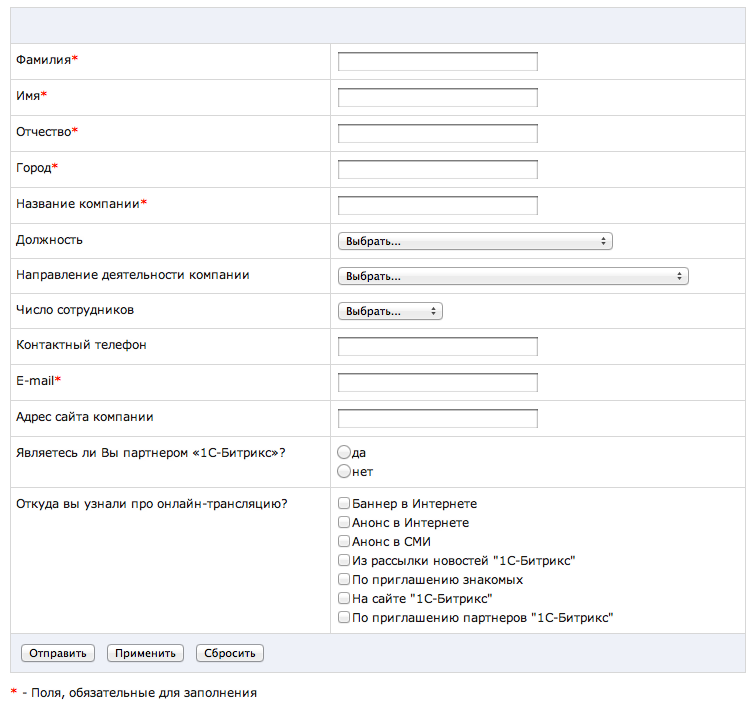 Создание «лида» из веб-формы
Отправка данных о «лиде» с вашего сайта через API в CRM
Привязка «лида» к менеджеру 
Нотификация менеджера
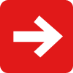 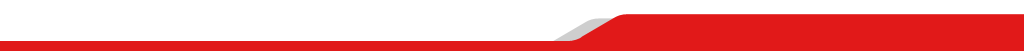 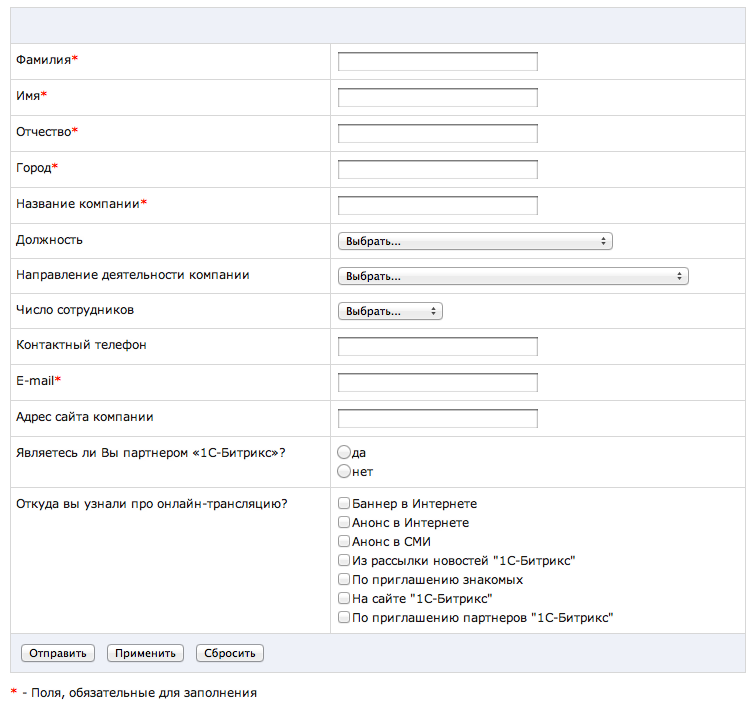 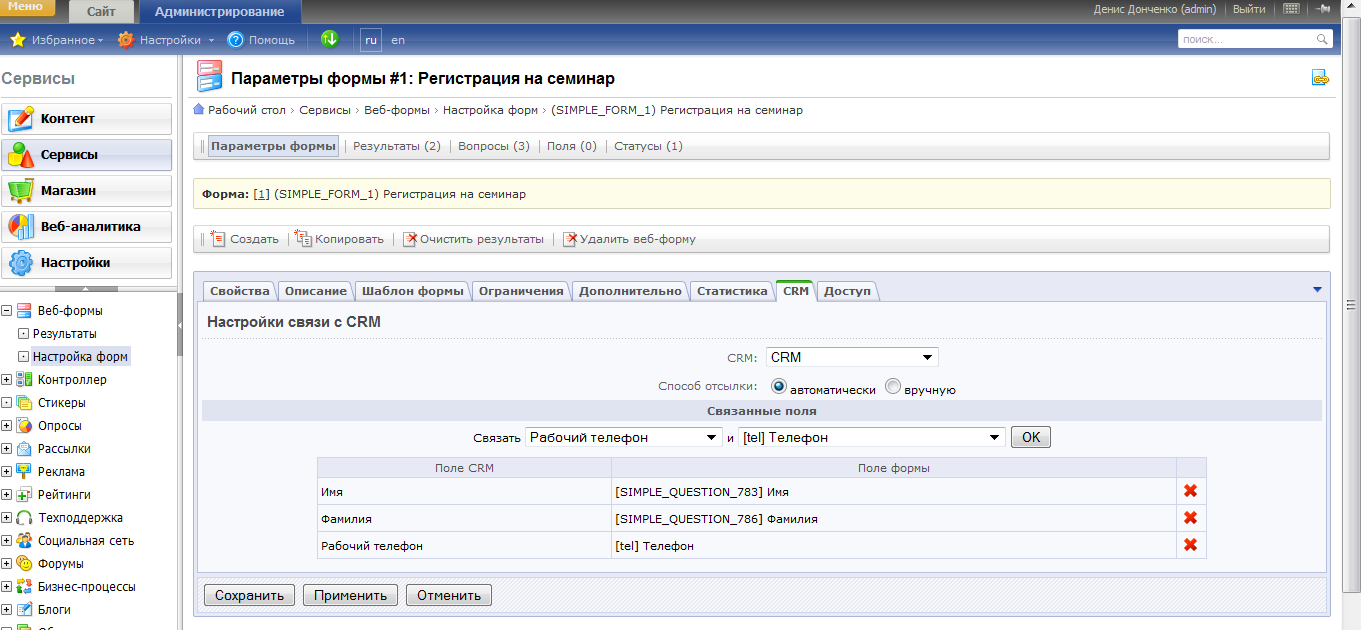 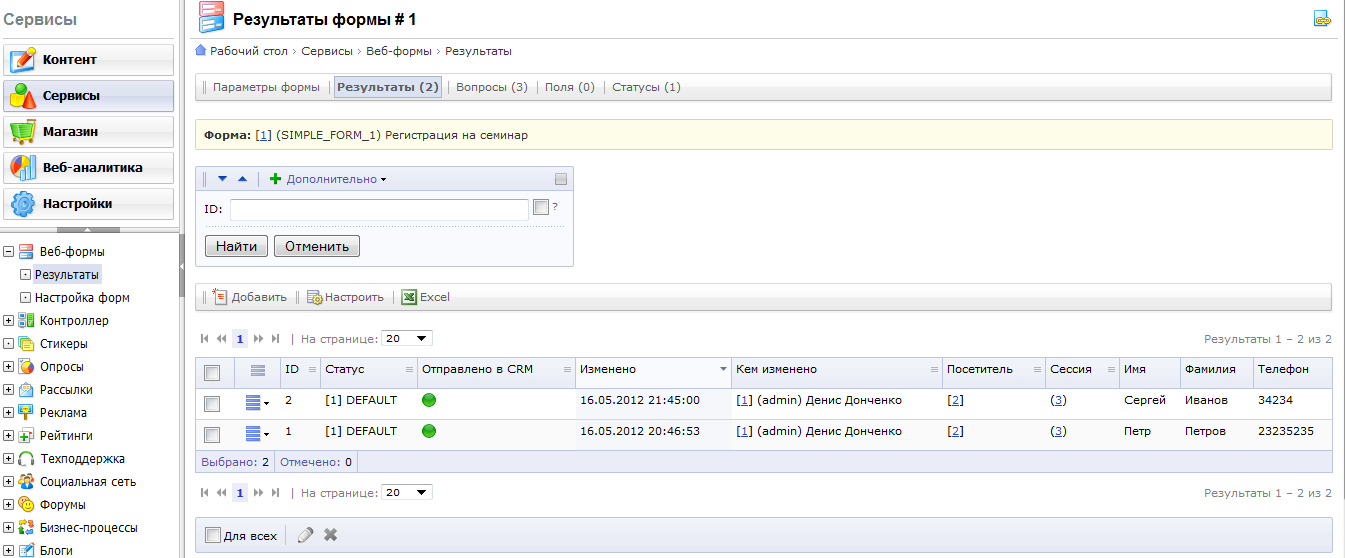 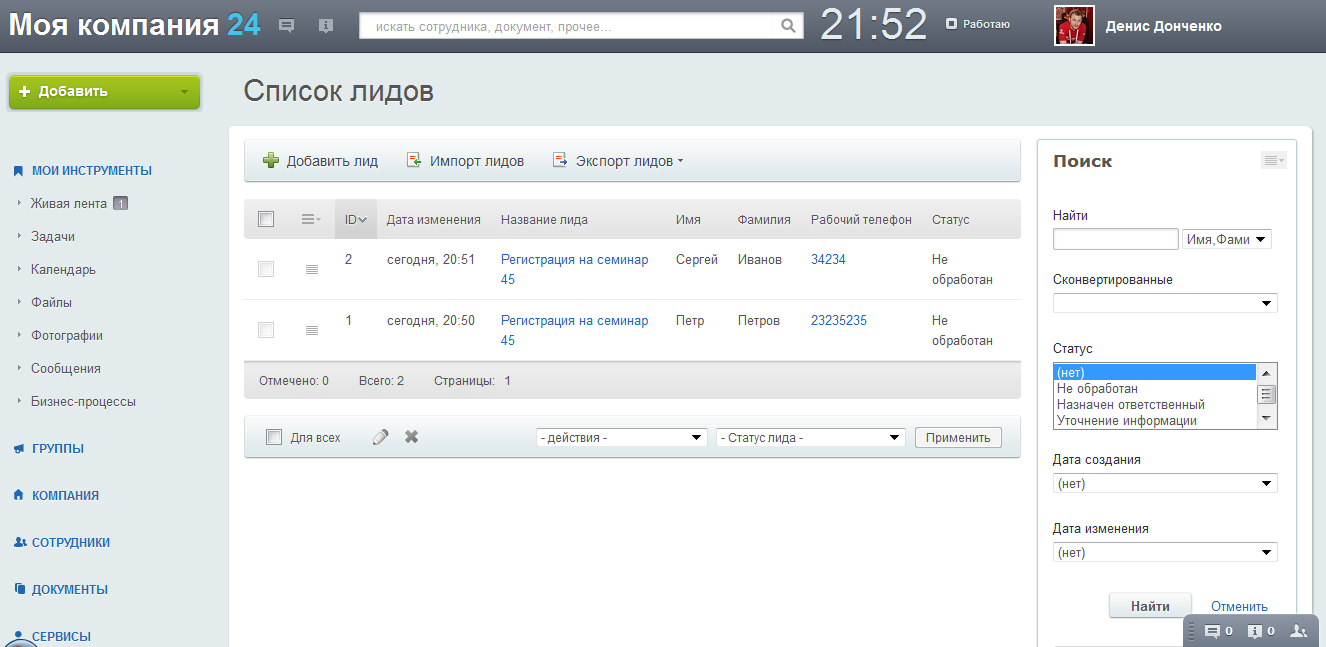 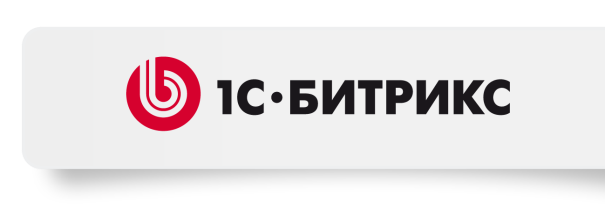 «Есть идея!»
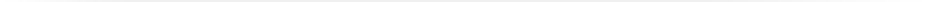 Новый уровень обратной связи с посетителями
Удобный диалог «Предложить идею»
Выбор категории для идеи 
Подсчет голосов «за» и «против» за каждую идею
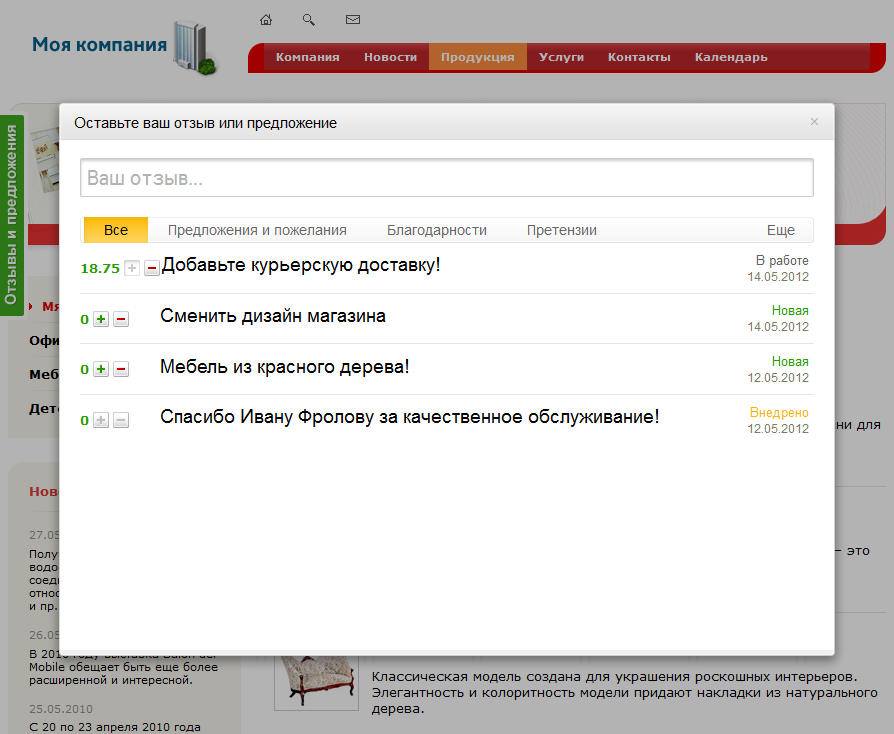 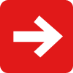 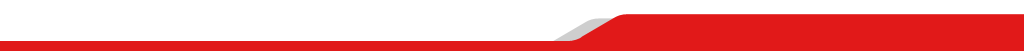 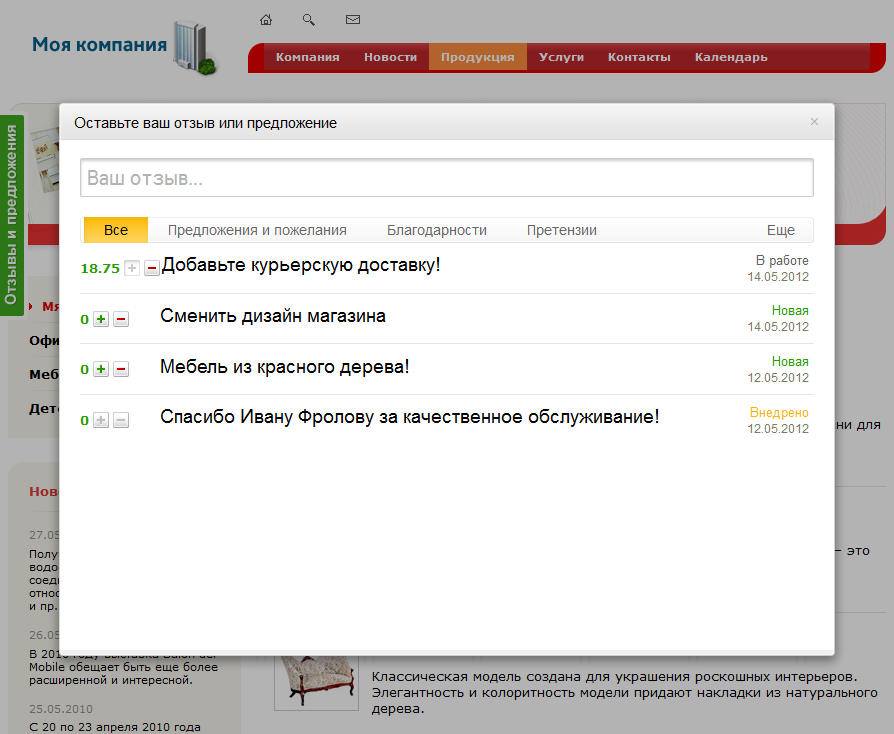 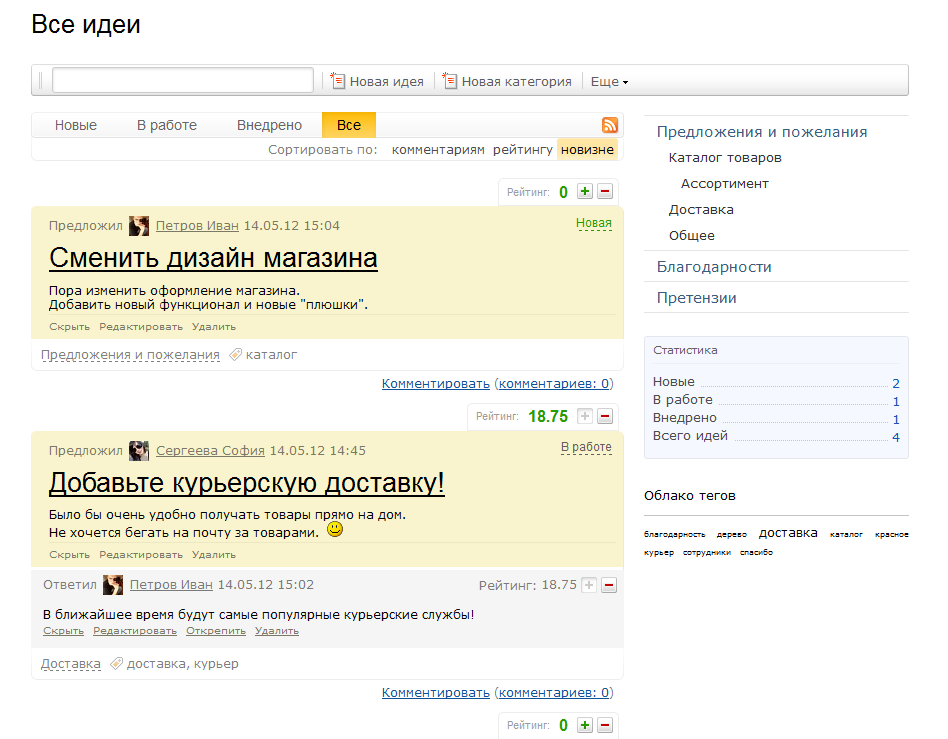 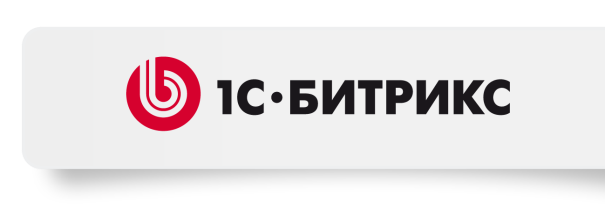 Безопасность интернет-проекта
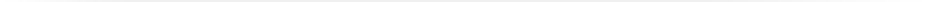 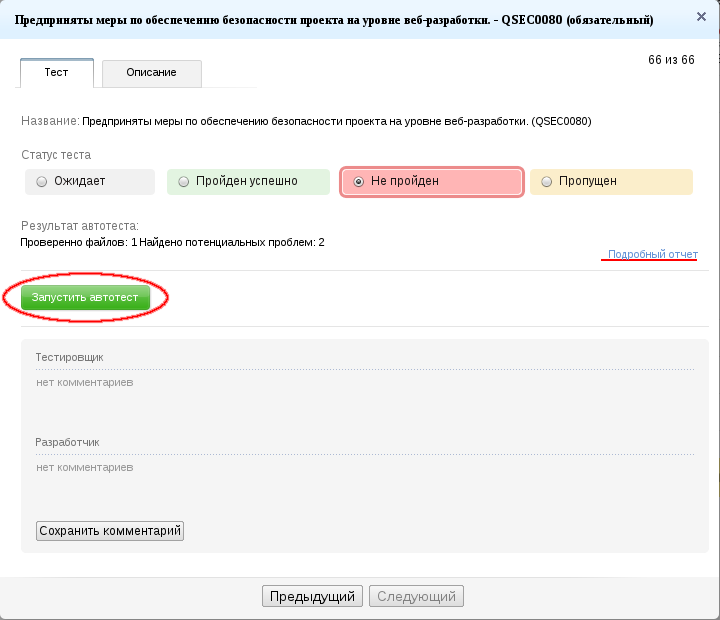 Комплекс проактивной защиты:
Проактивный фильтр (Web Application FireWall) 
Веб-антивирус 
Шифрование канала передачи через SSL 
Журнал вторжений 
Защита авторизованных сессий 
Контроль активности
и многое другое

Теперь в продукте выполняется проверка качества внедрения и аудит безопасности кода. 

В отчете будут показаны потенциальные уязвимости.
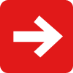 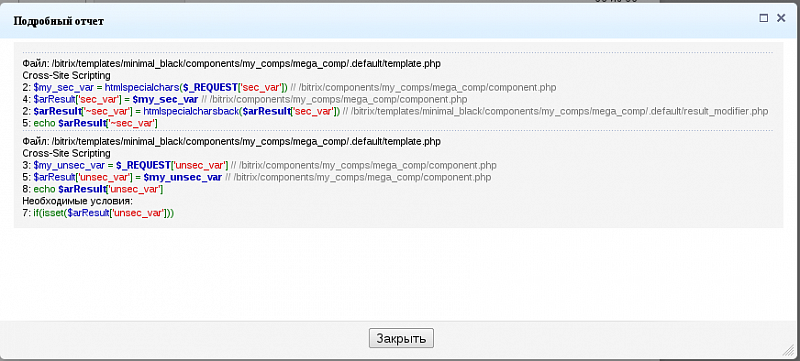 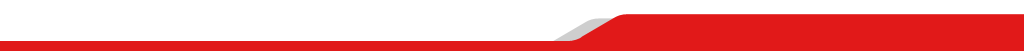 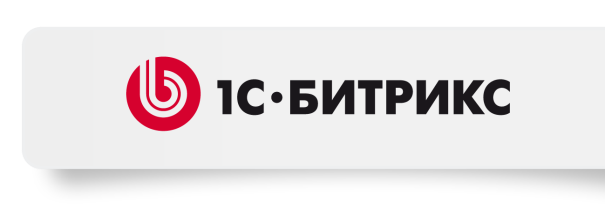 Социальная сеть
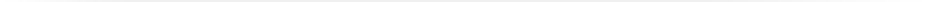 Новый интерфейс «Живой ленты»
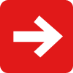 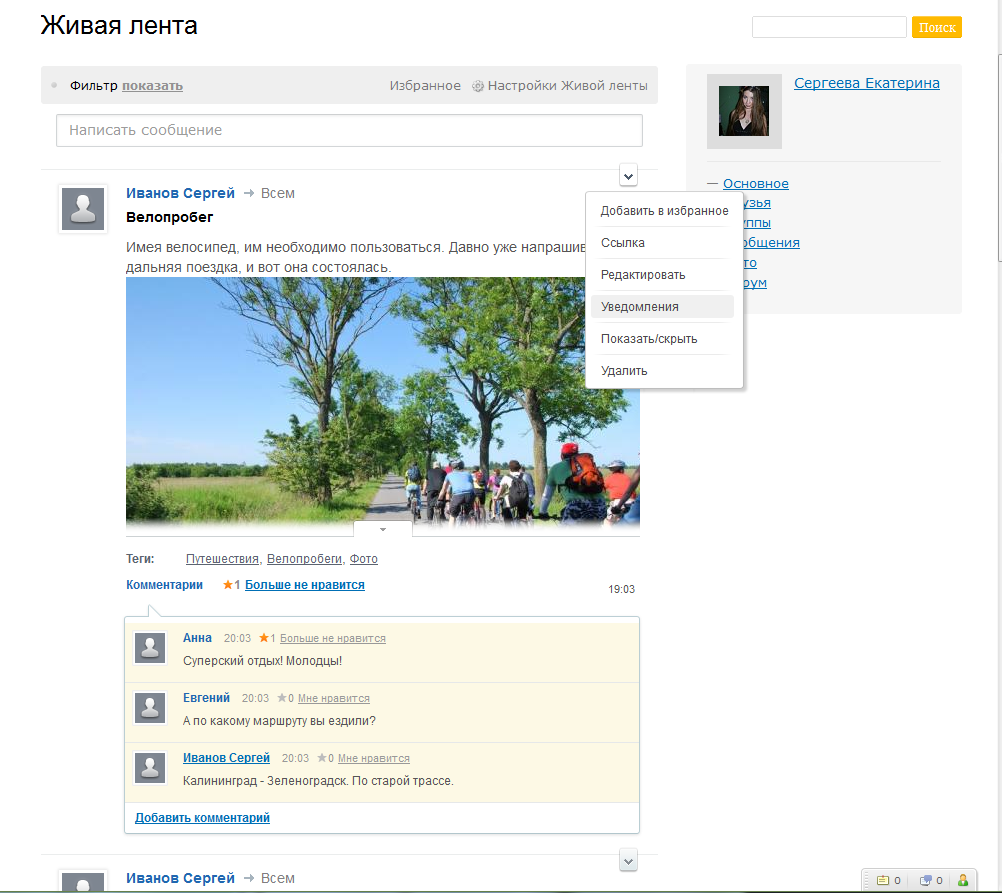 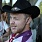 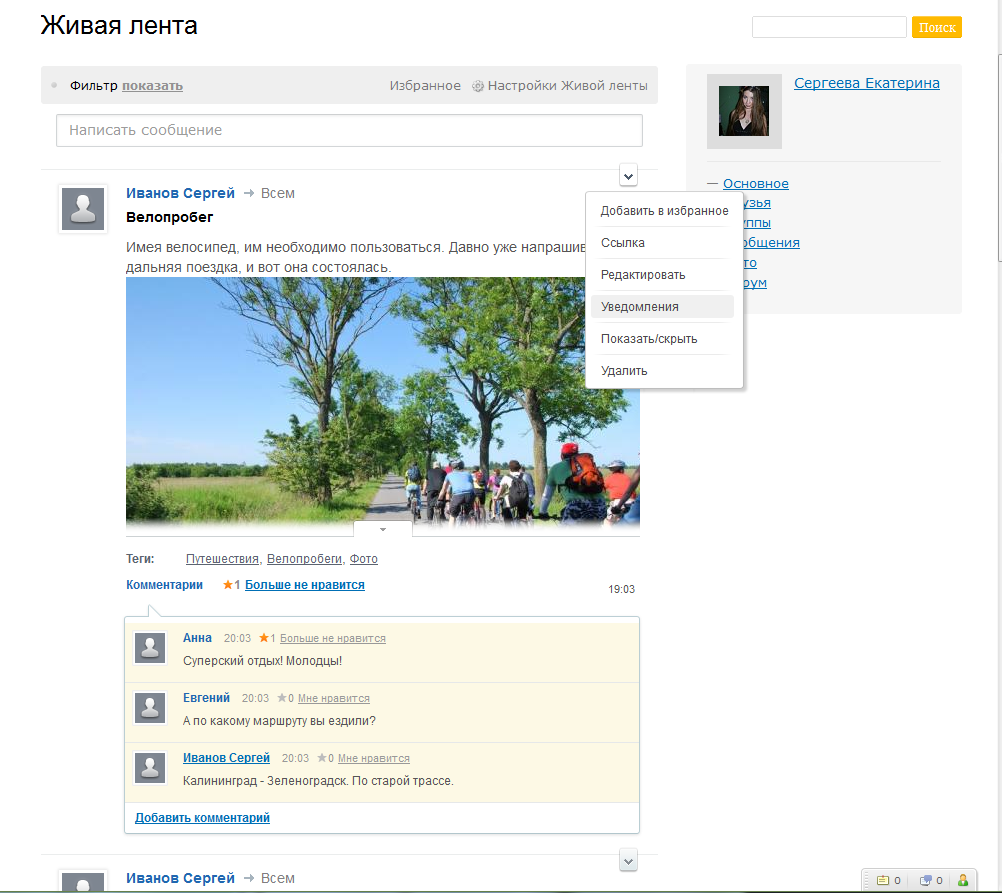 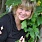 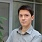 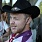 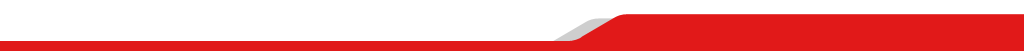 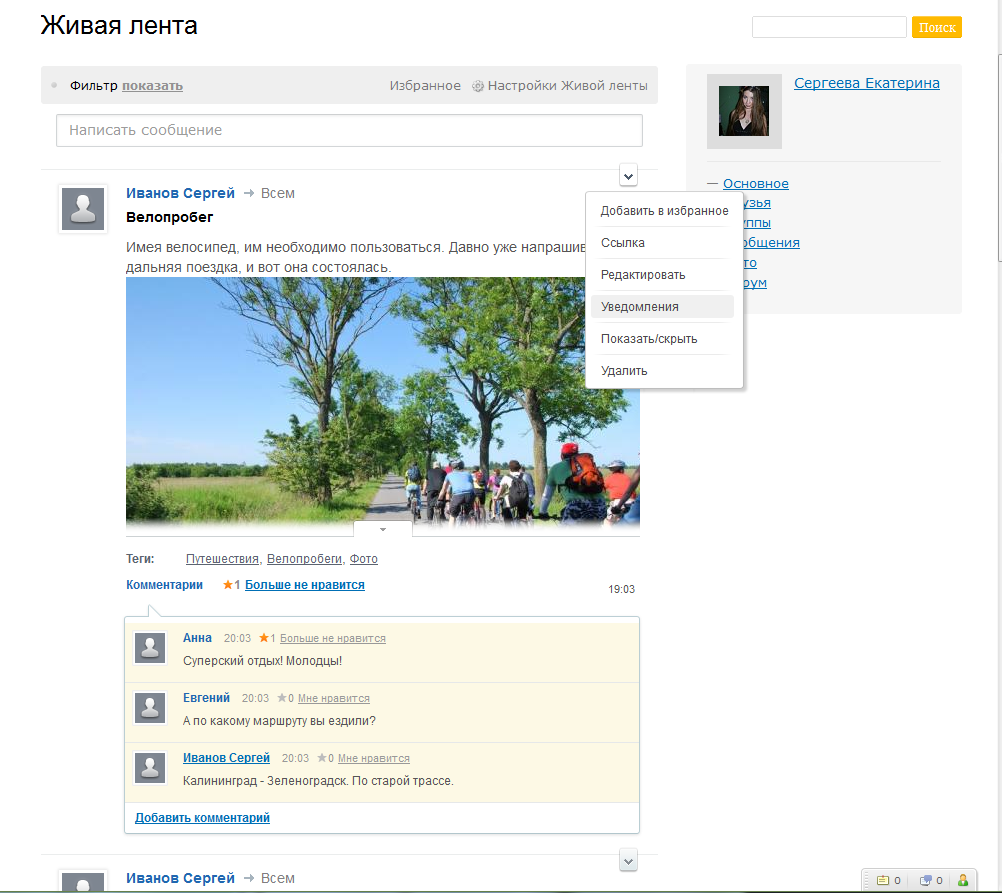 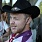 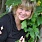 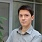 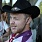 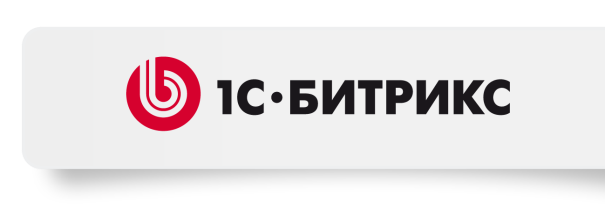 Социальная сеть
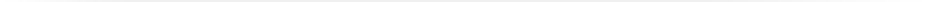 Мгновенные сообщения
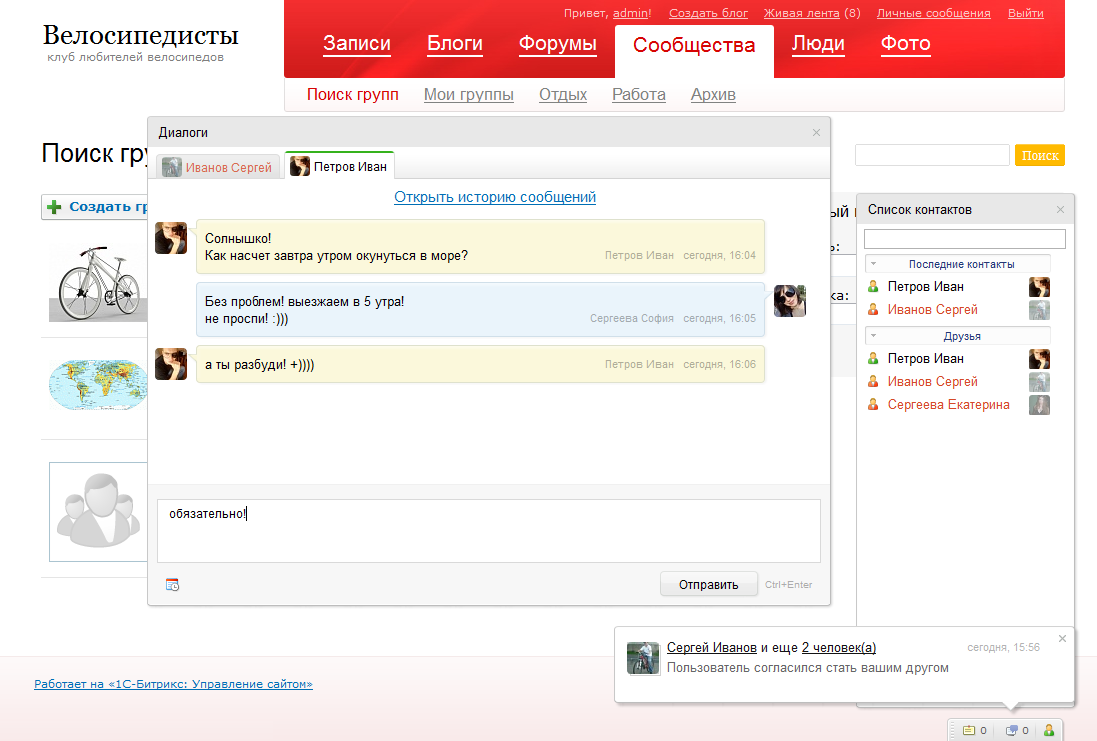 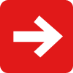 не нужно устанавливать дополнительные программы
список контактов формируется из групп в соцсети
центр нотификации выводит информацию о новых событиях
показывается присутствие сотрудника на сайте (в онлайне)
ведется архив сообщений диалогов пользователей
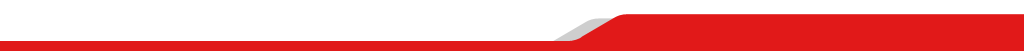 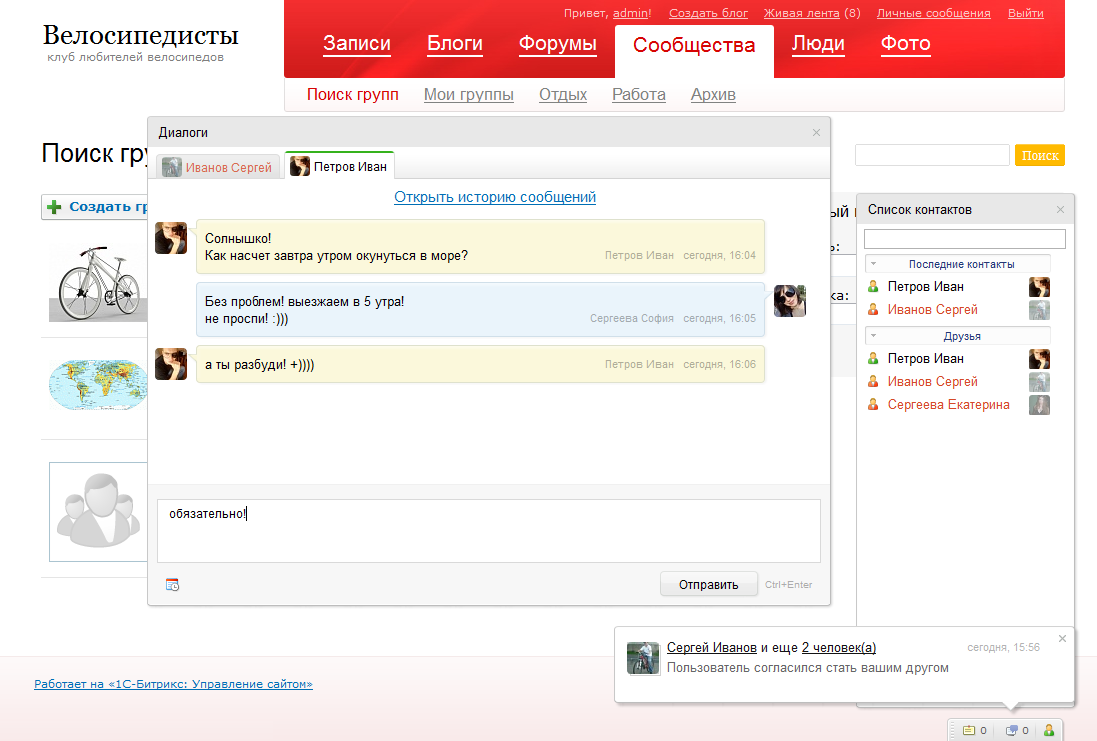 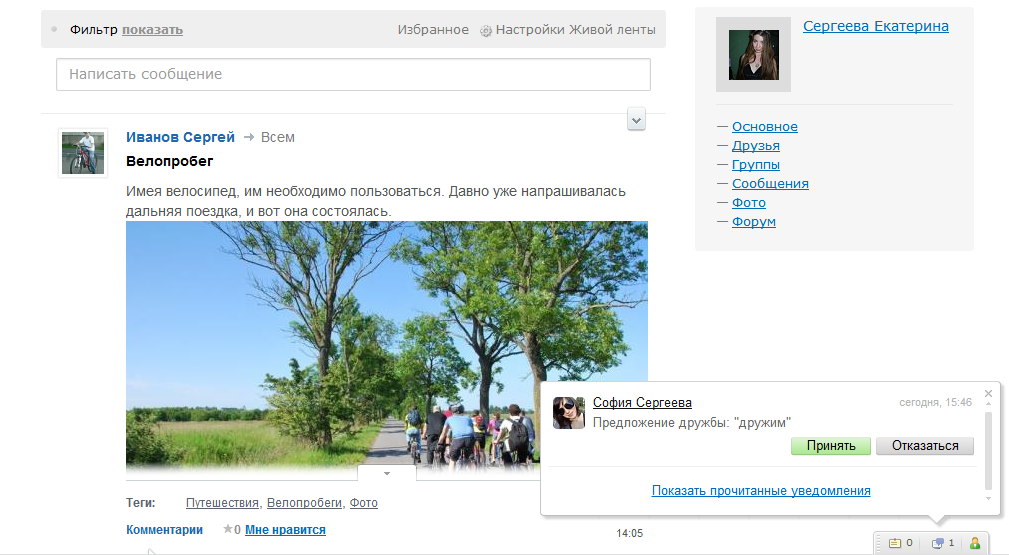 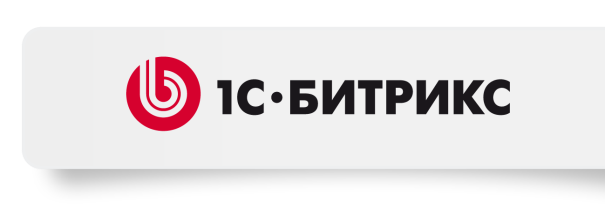 Социальная сеть
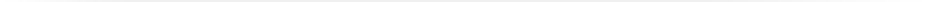 Внутренние сообщения
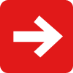 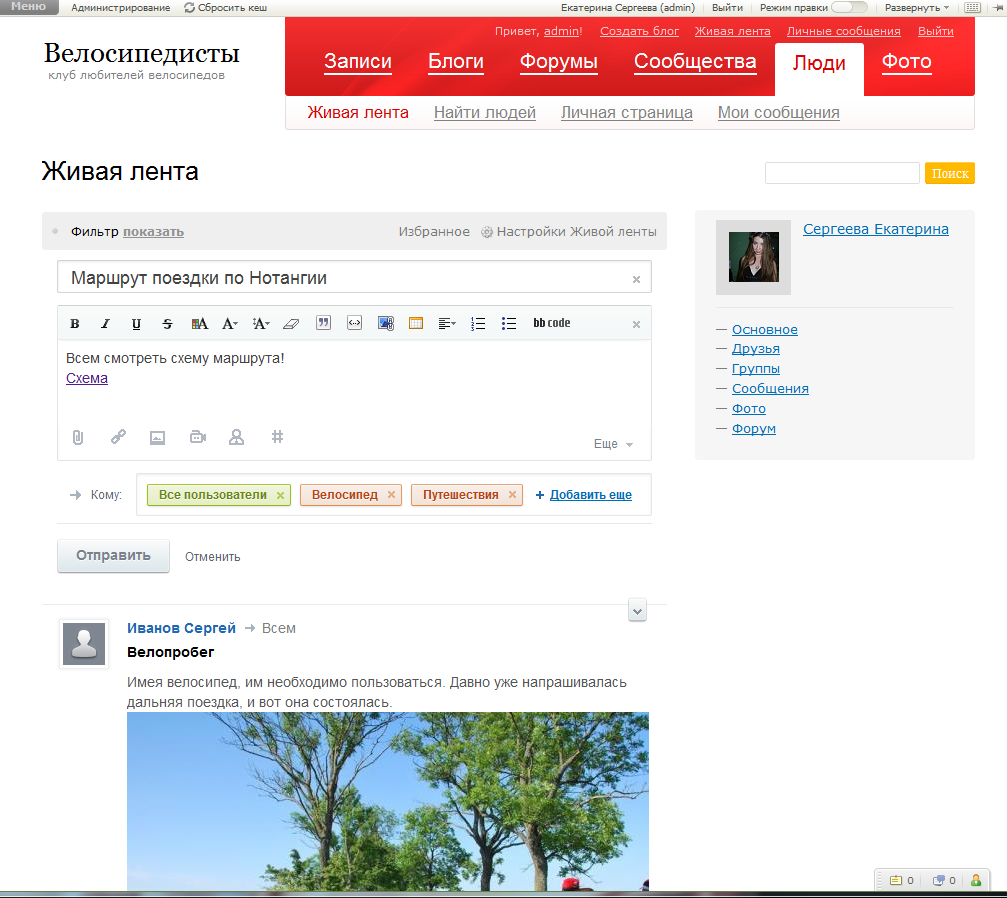 отправка сообщения друзьям в один клик, прямо из «Живой ленты»
адресация лично пользователю, сразу нескольким пользователям или группе социальной сети
можно прикрепить произвольные файлы, документы, фотографии, видео
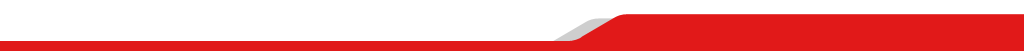 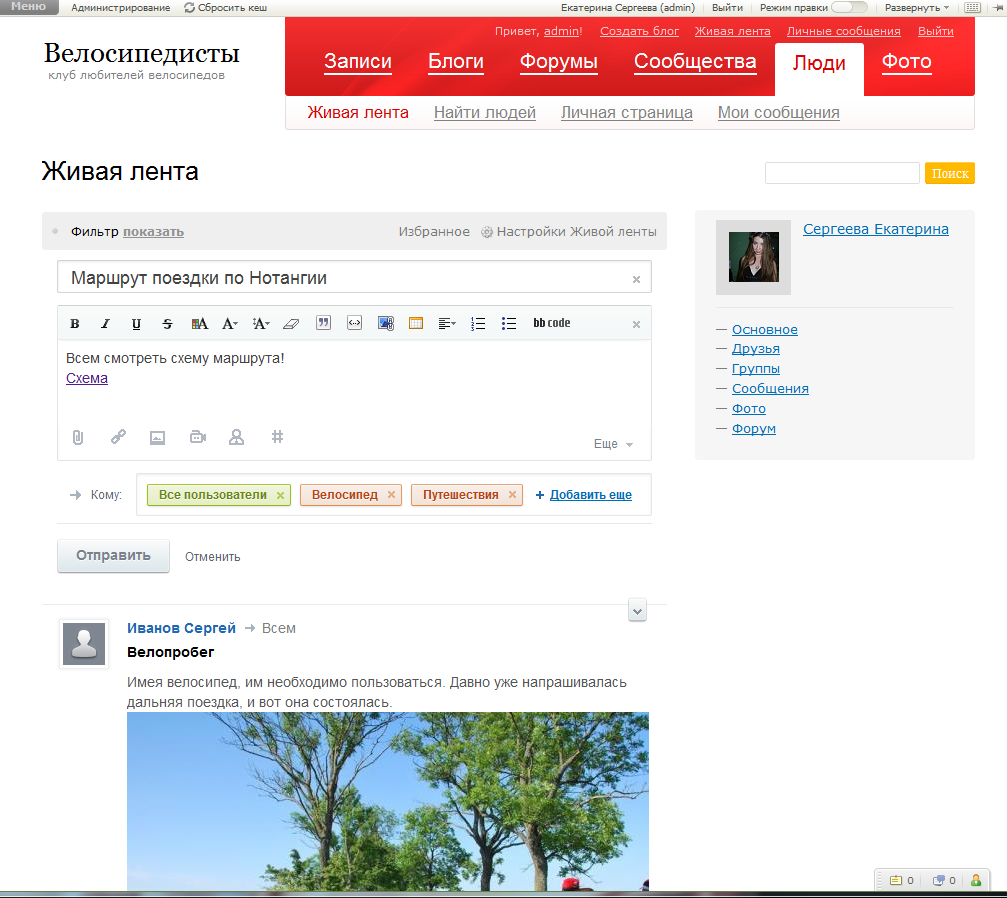 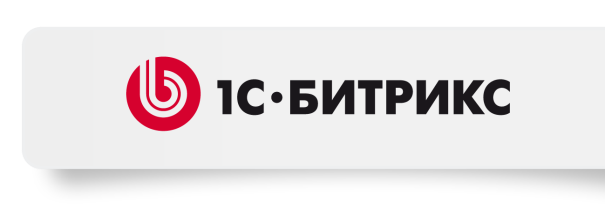 Социальная сеть
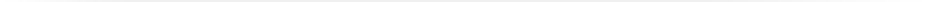 Упоминания
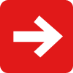 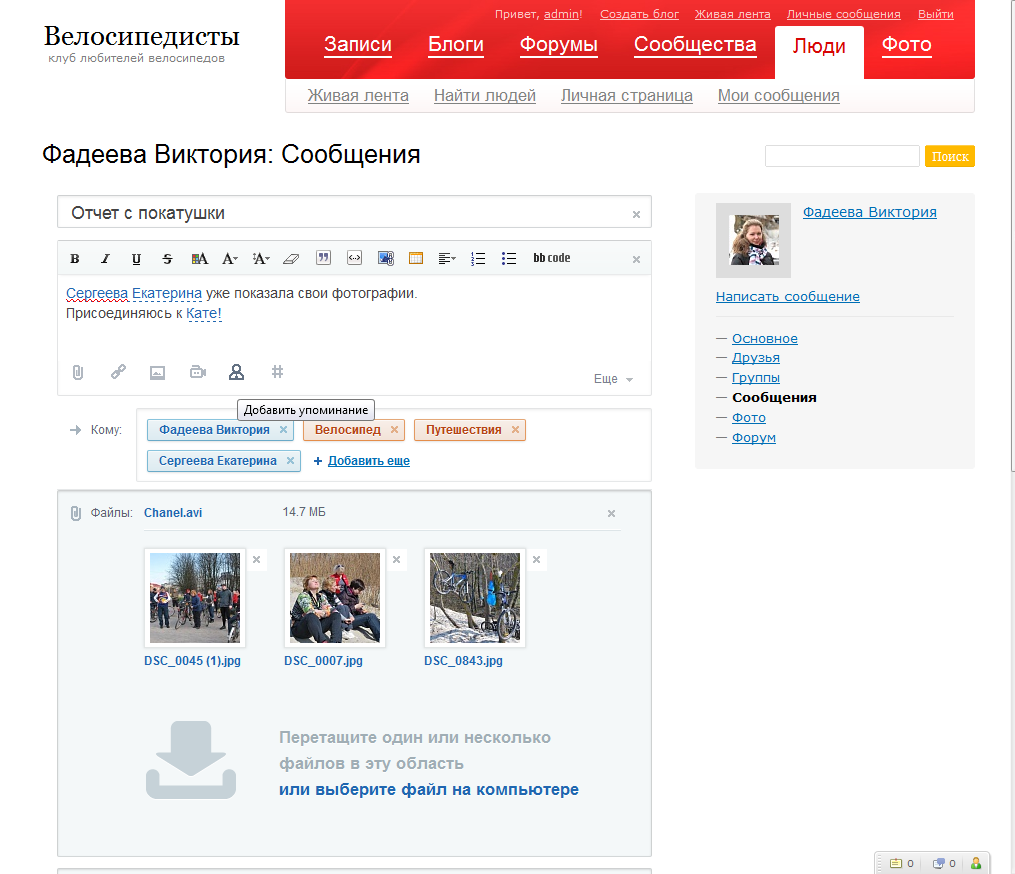 при упоминании пользователя в сообщениях подставляет ссылка на профайл этого пользователя
автоматически ему отправляется уведомление
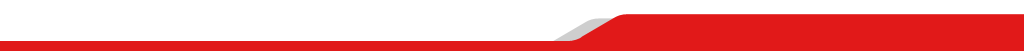 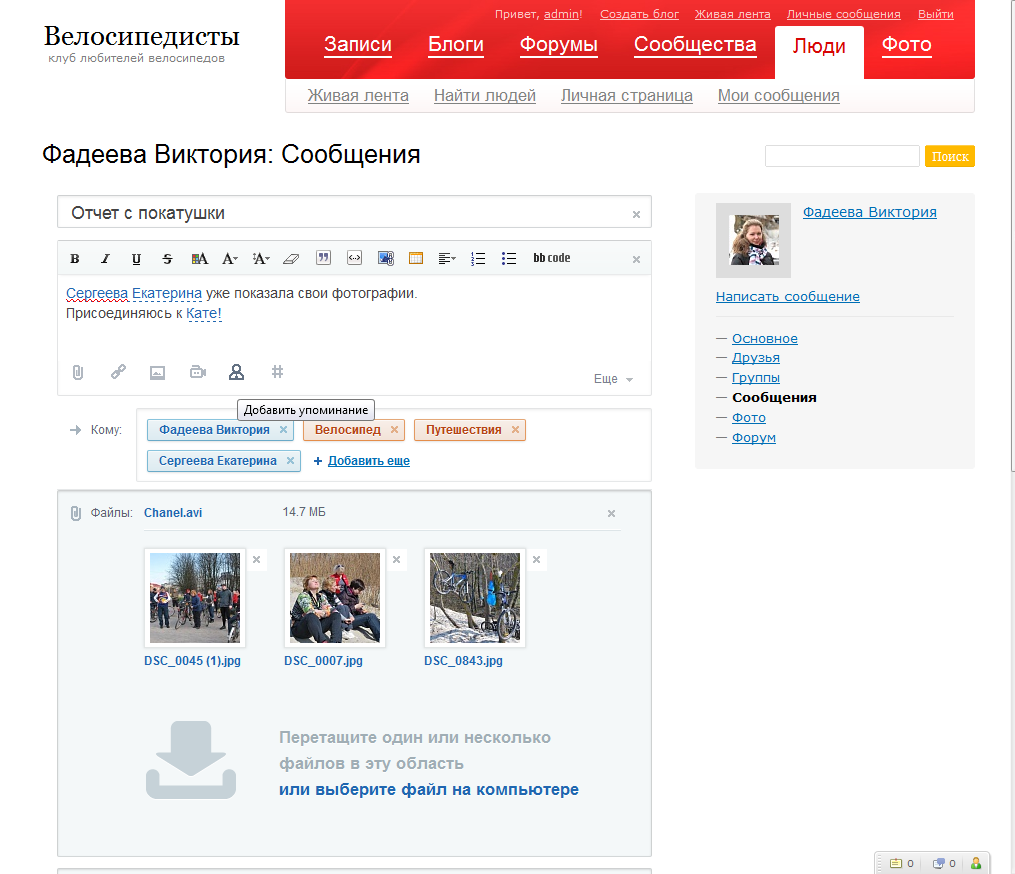 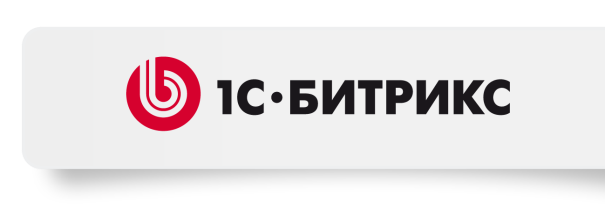 Облачный бэкап
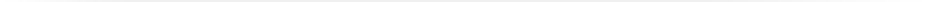 Резервное копирование сайта в «облако» и восстановление из «облака» (в России облачные хранилища поддерживают Clodo и Selectel)
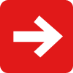 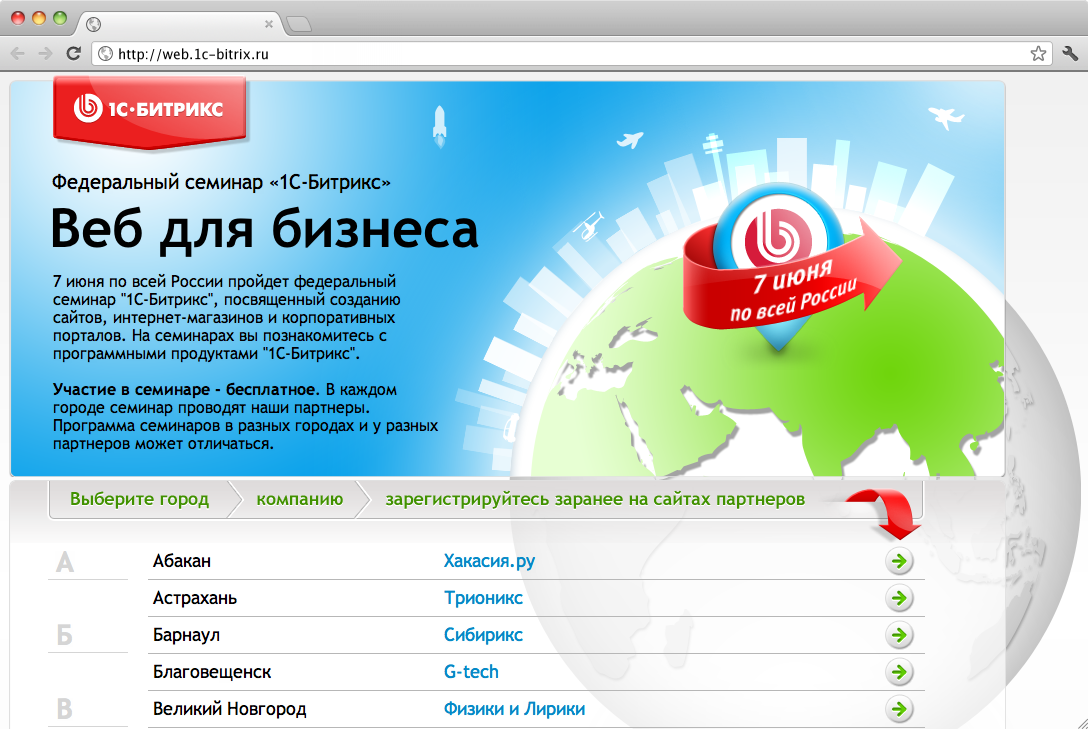 Резервное копирование
Облачное хранилище (бэкап)
Восстановление
Резервное копирование
Облачное хранилище (файлы)
Восстановление
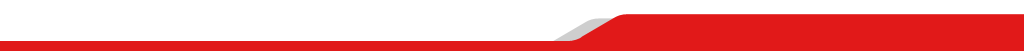 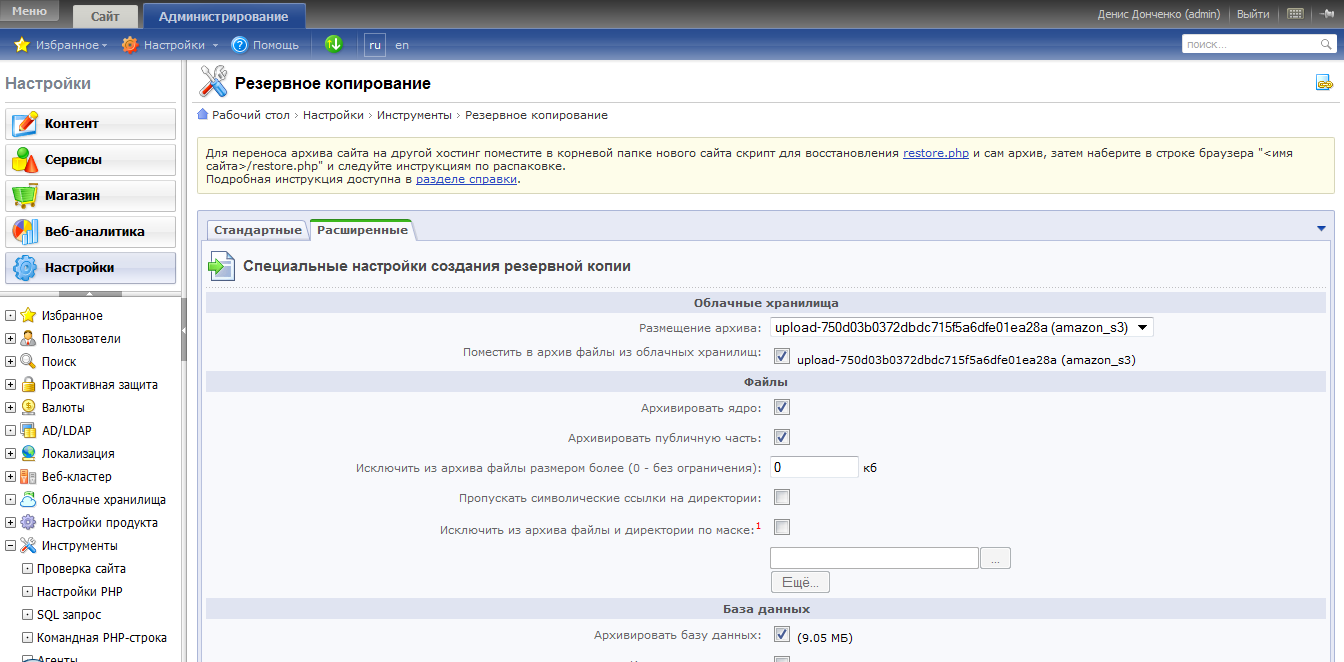 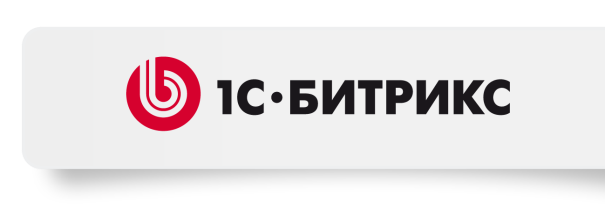 Интерфейс работы с файлами в облаках
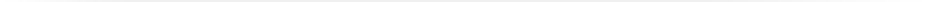 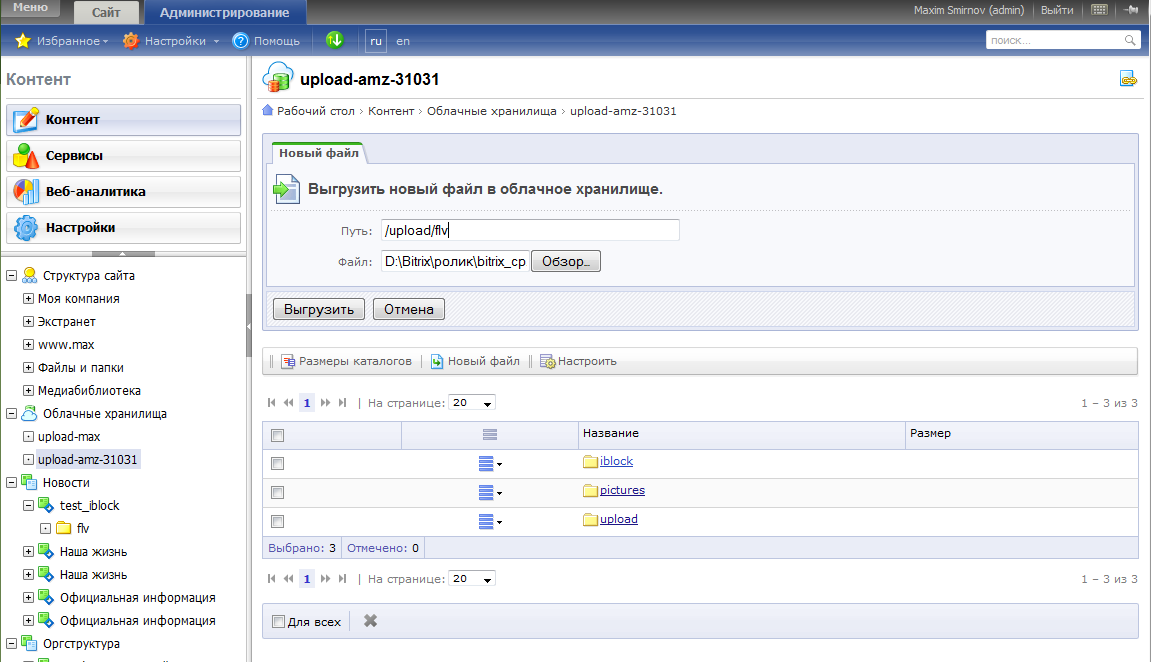 Простой и удобный интерфейс для работы с файлами в «облачных» аккаунтах 
(Google Storage, Amazon S3, открытый проект OpenStack и другие, а также CDN, интегрированные с этими «облачными хранилищами»)

Перемещение файлов из структуры сайта в облако
Загрузка в облако больших файлов
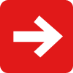 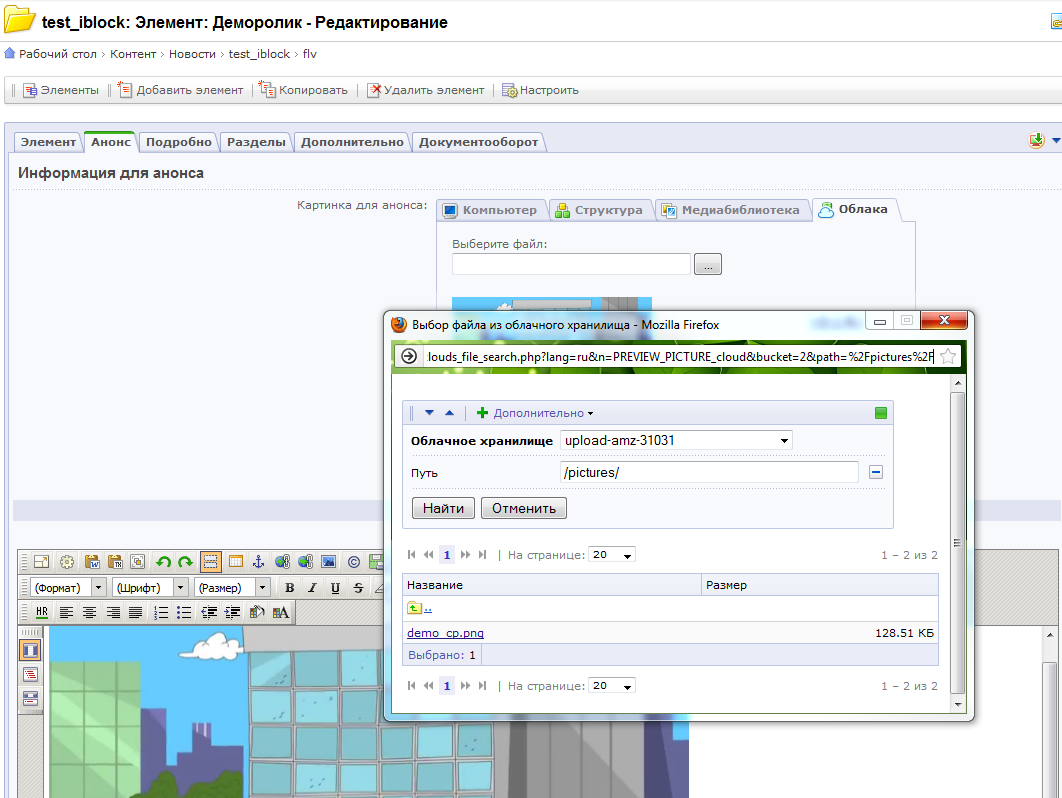 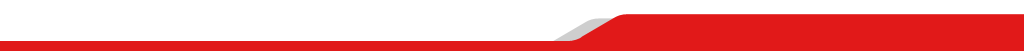 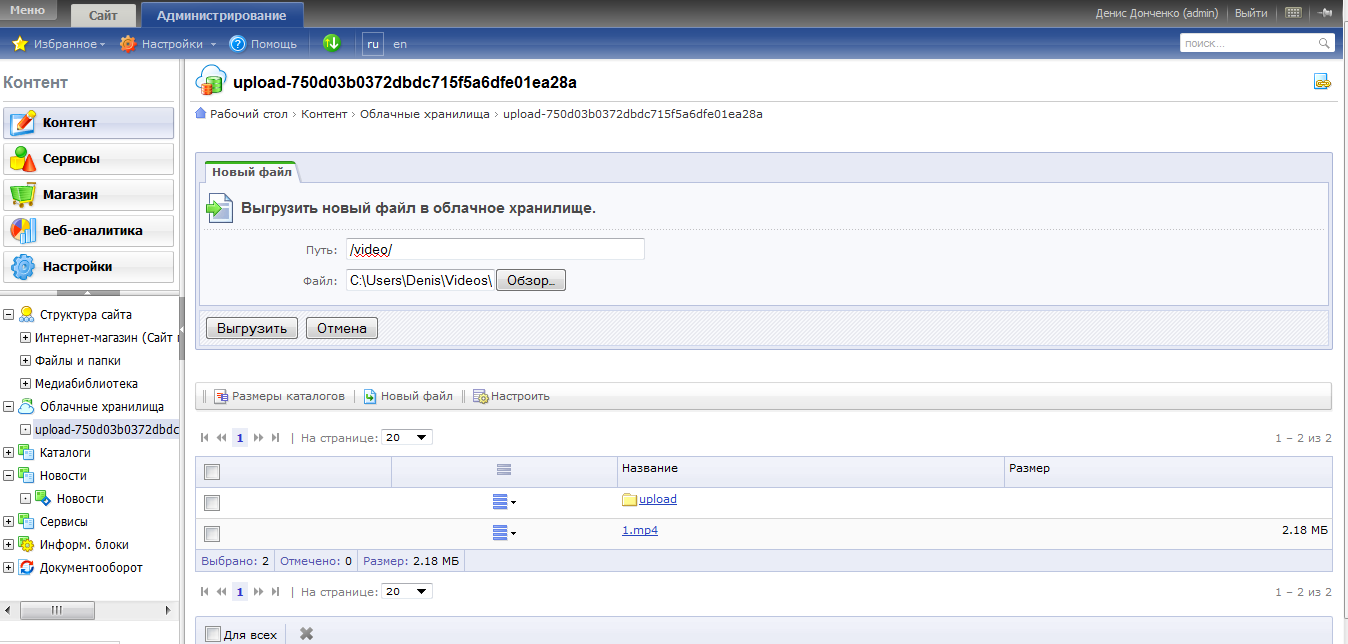 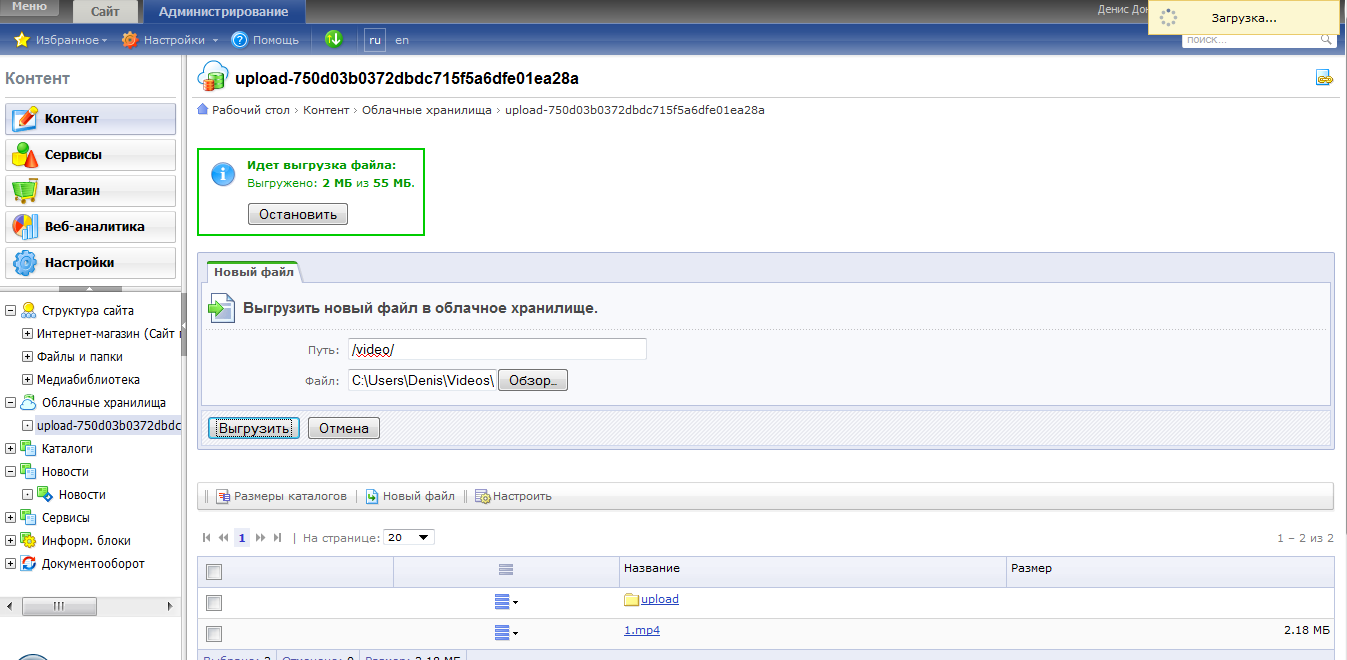 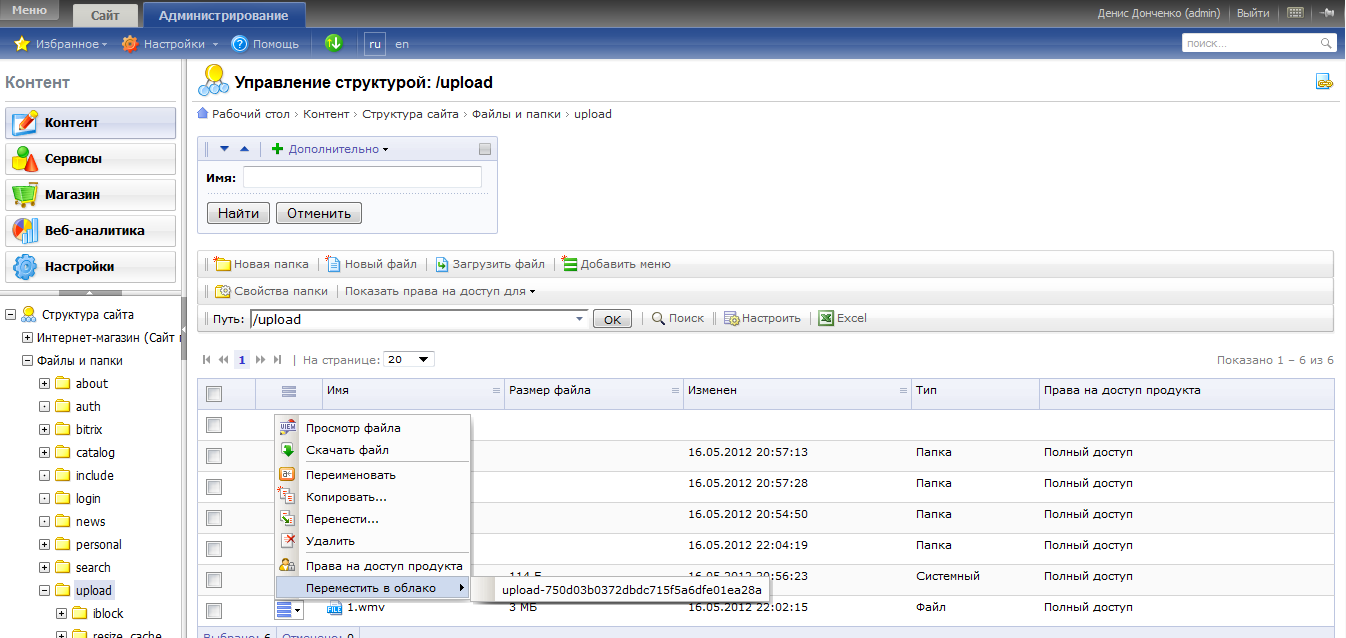 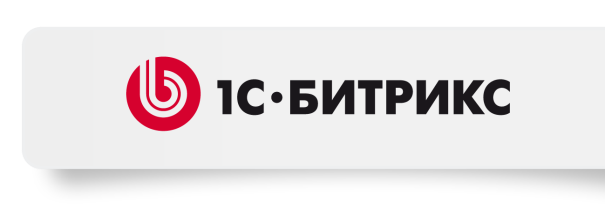 Календарь
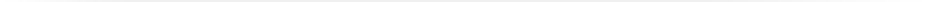 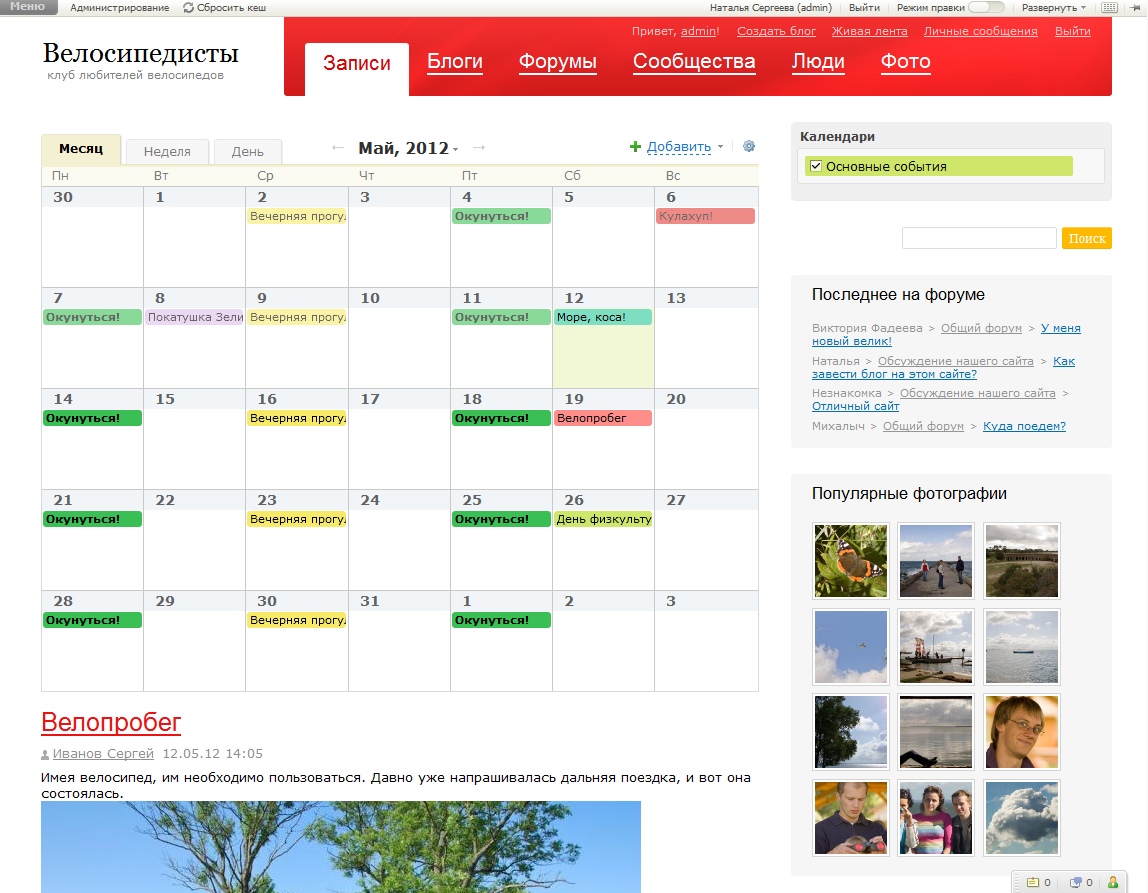 неограниченное число календарей 
права доступа
совмещение календарей различных типов
события добавляются непосредственно в календаре 
события можно сделать повторяющимися
календари выгружаются в формате iCal
напоминания о предстоящих событиях
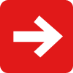 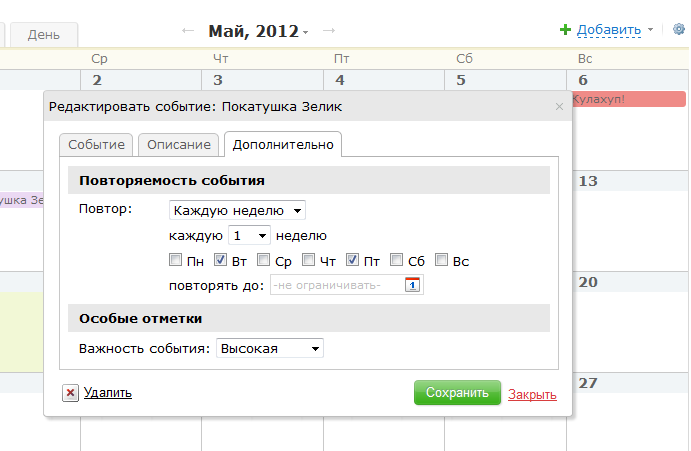 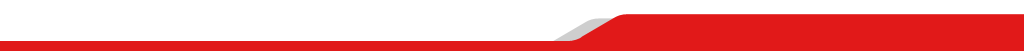 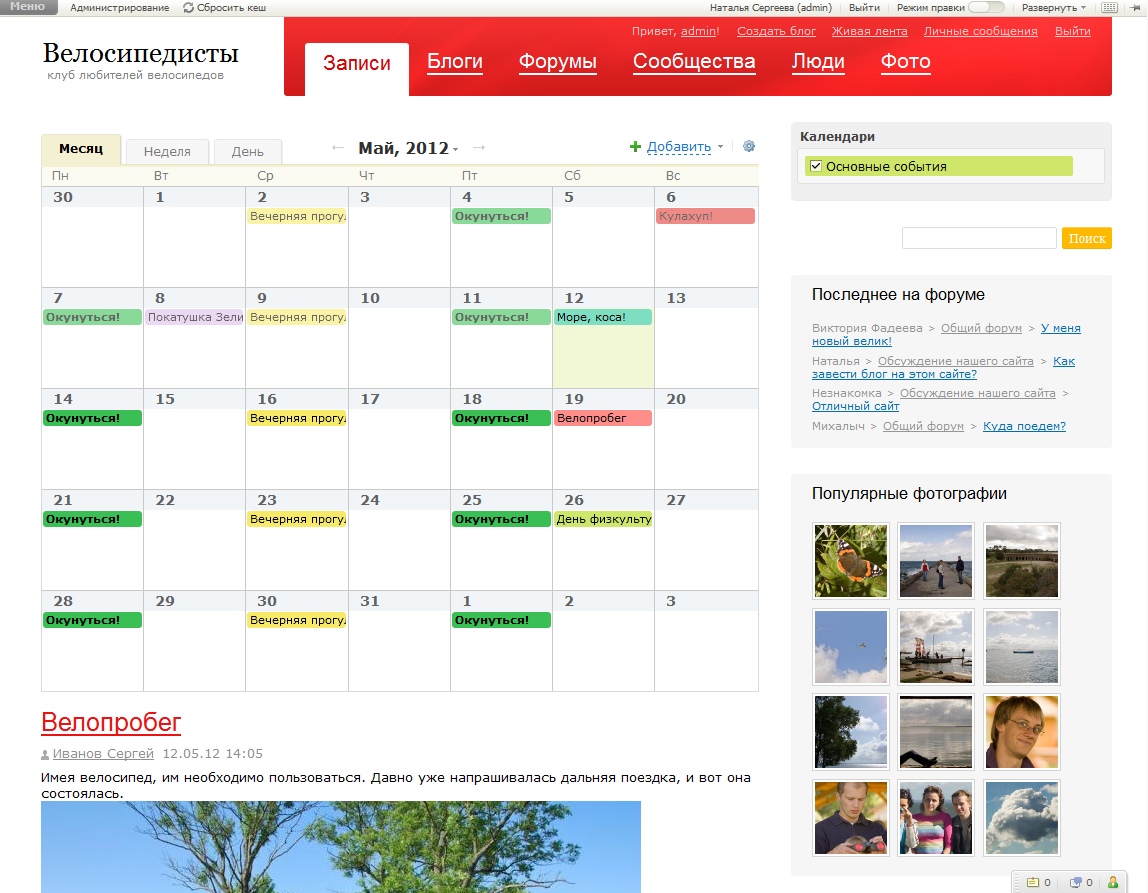 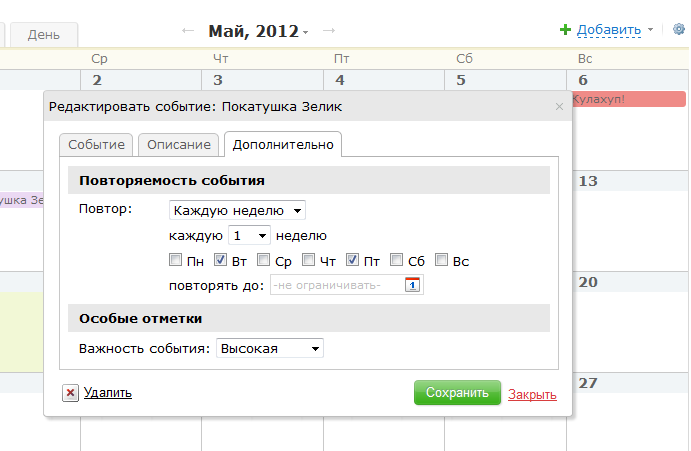 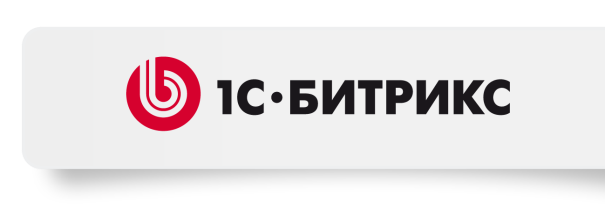 Архивирование структуры сайта
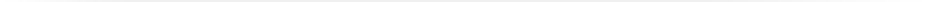 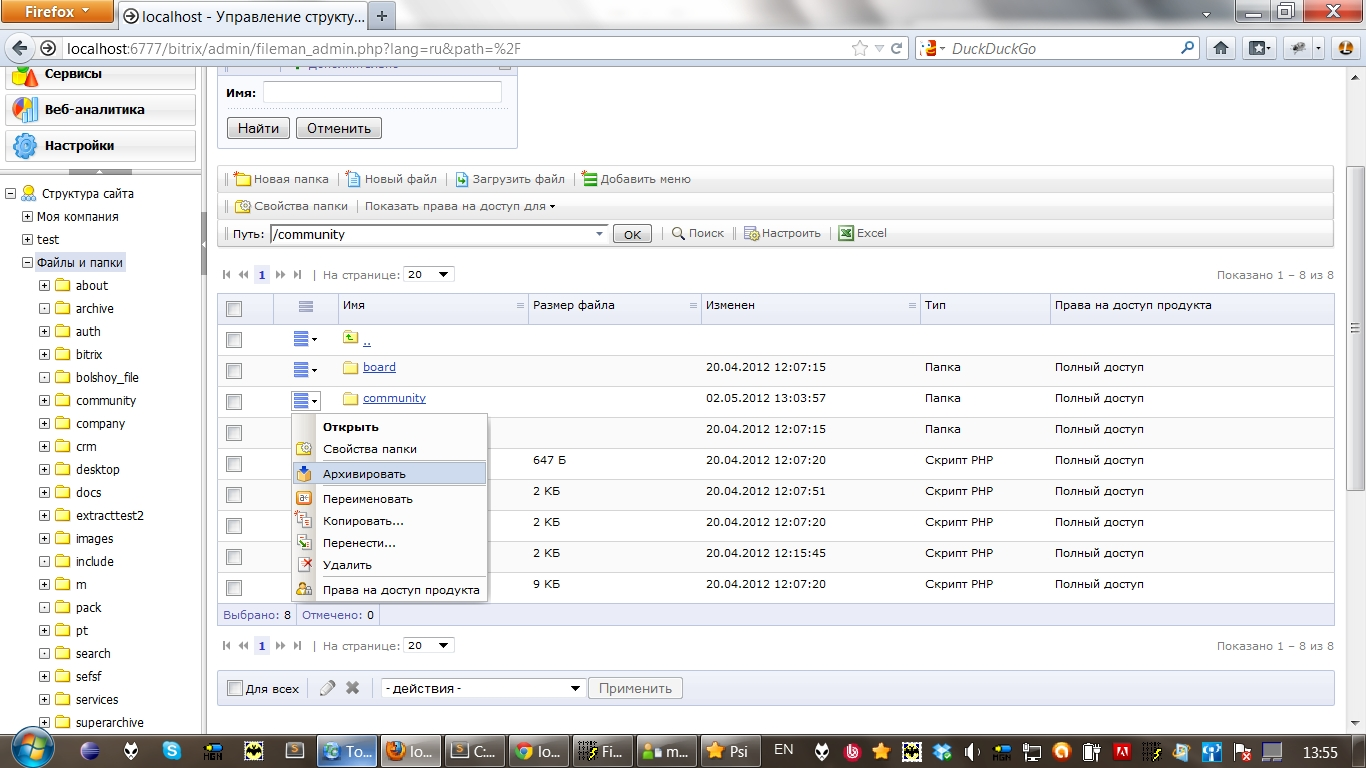 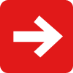 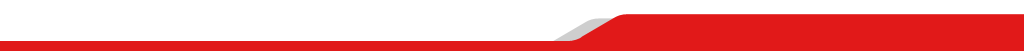 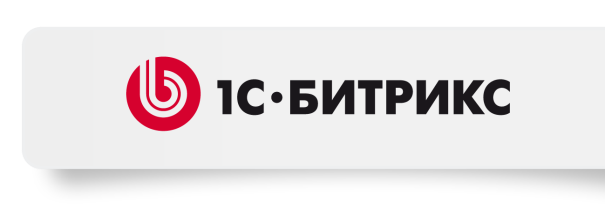 Редактор кода с подсветкой
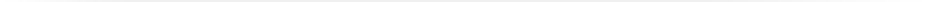 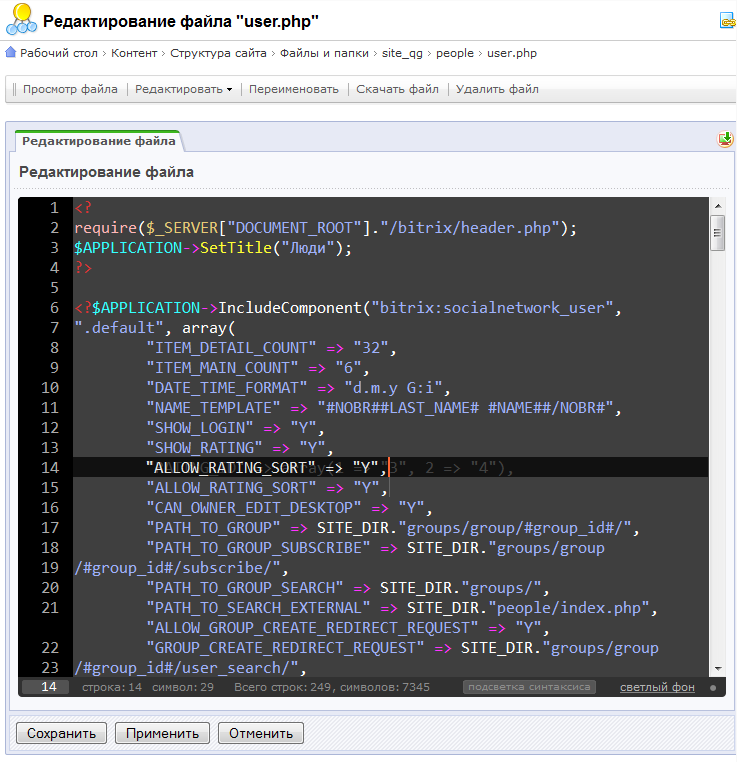 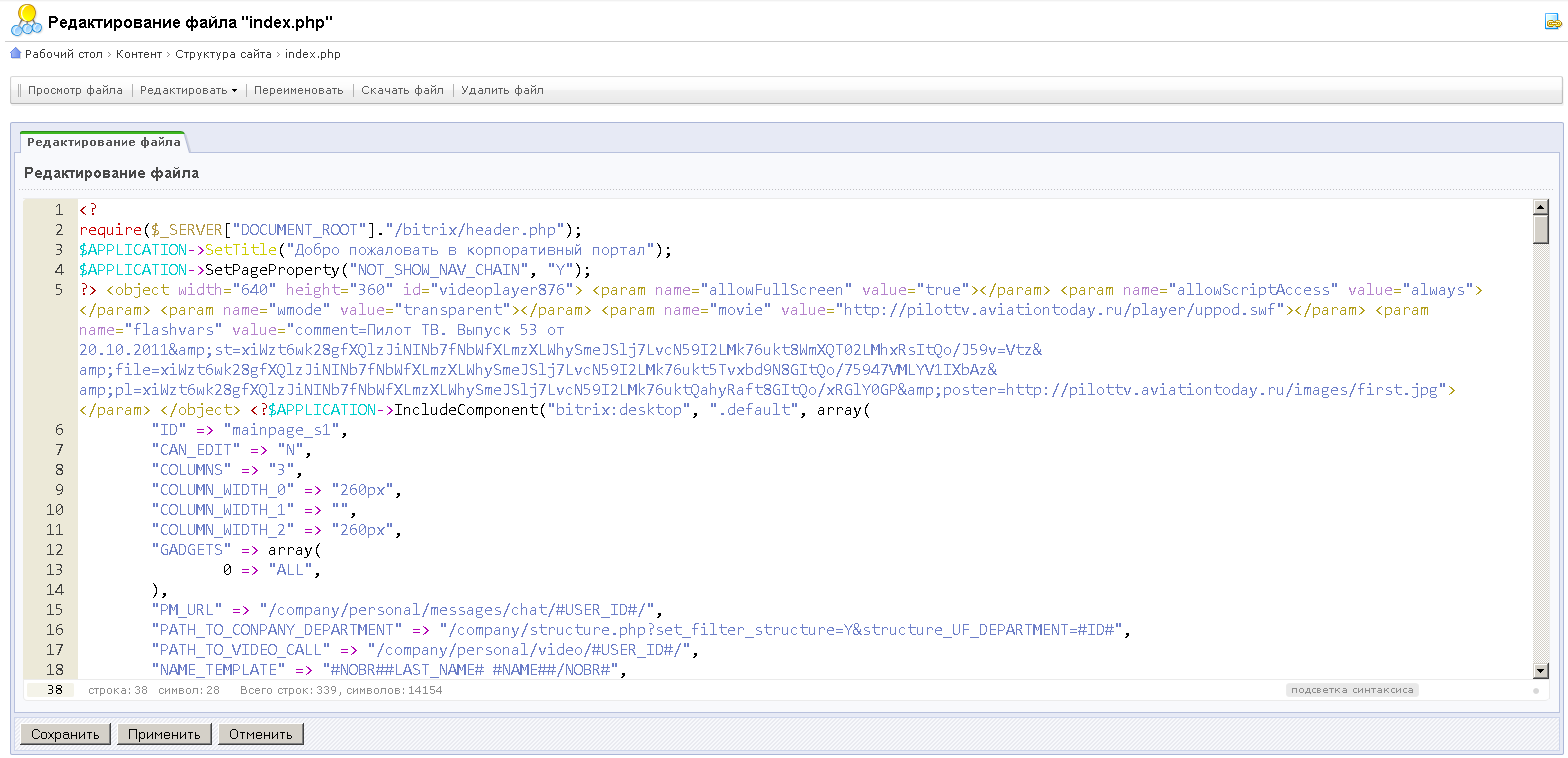 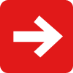 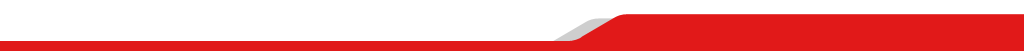 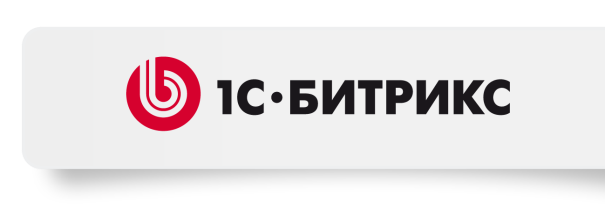 Горячие клавиши
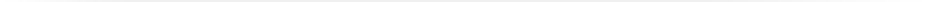 несколько комбинаций «горячих клавиш» по умолчанию 
можно назначить произвольные «горячие клавиши»
возможность отключить «горячие клавиши»
возможность добавлять необходимые действия, чтобы назначить на них «горячие клавиши»
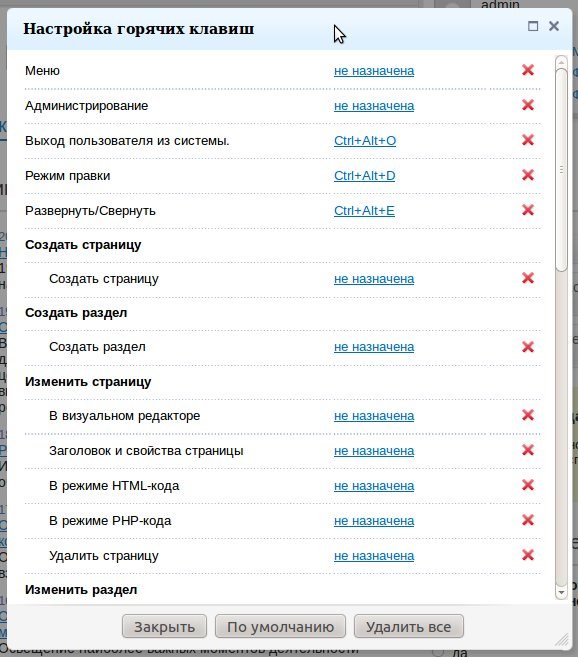 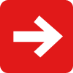 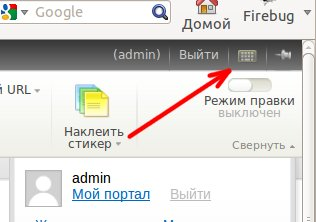 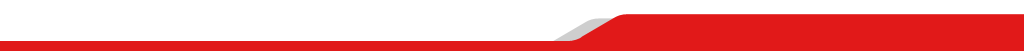 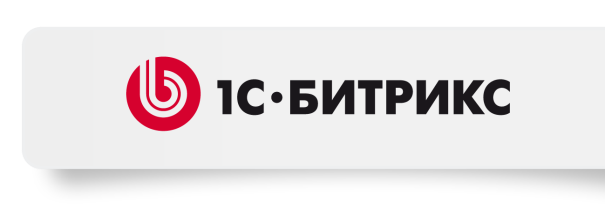 Что нового в версии 11.5
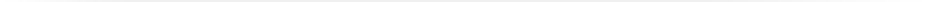 Интеграция интернет-магазина с CRM
Интеграция веб-форм с CRM 
Конструктор отчетов в CRM 
Новый модуль «Есть идея»
Новый модуль Календарь
Аудит безопасности внешнего кода
Социальная сеть: живая лента, веб-мессенджер, внутренние сообщения, упоминания
Удобная работа с облачным хранилищем 
Резервное копирование в «облако» и восстановление
Упаковка/распакова архива
Редактор кода с подсветкой 
Горячие клавиши 
и многое другое
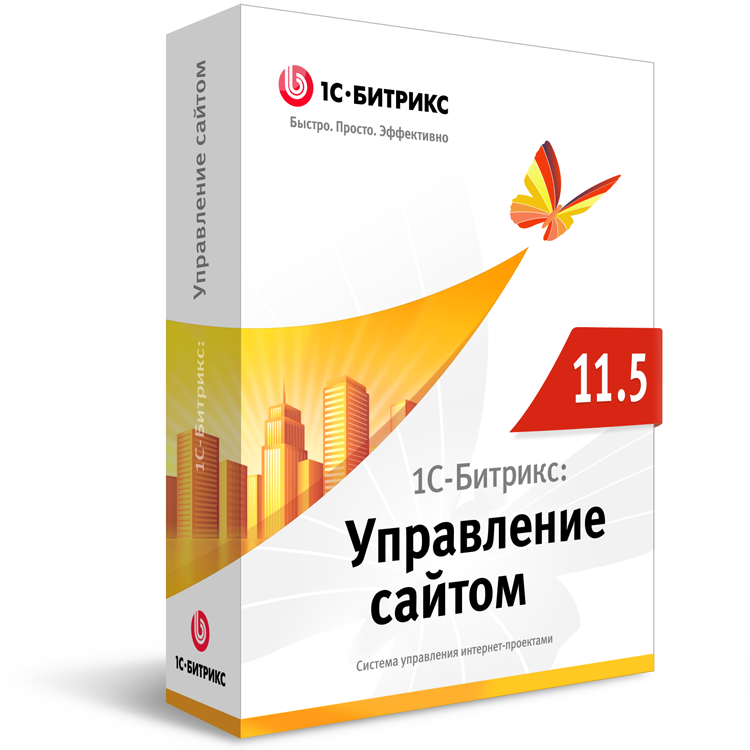 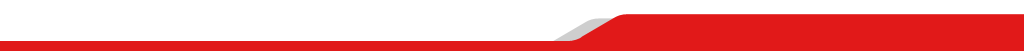 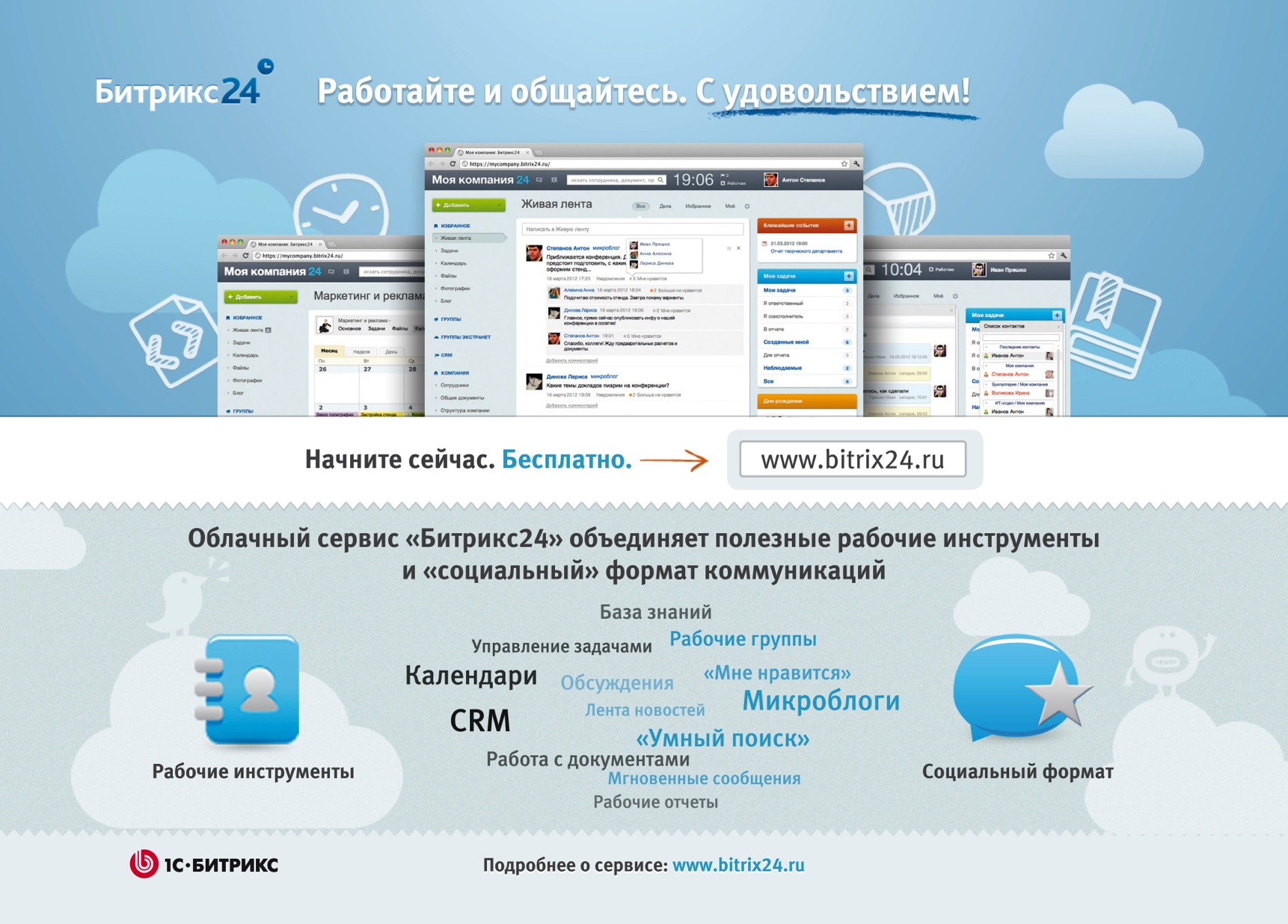 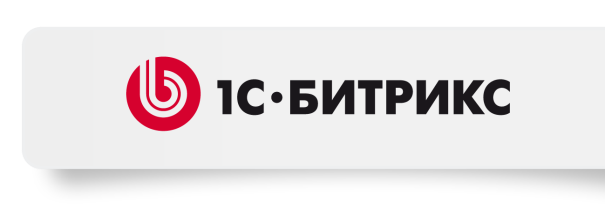 Лицензионная политика
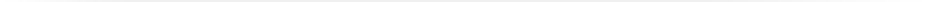 Цены на редакции продукта не меняются. 

Новые модули войдут в следующие редакции:

CRM – «Малый бизнес», «Бизнес», «Бизнес Веб-кластер»
Календарь -  «Эксперт», «Бизнес», «Веб-кластер», «Бизнес Веб-кластер»
Веб-мессенджер -  «Эксперт», «Бизнес», «Веб-кластер», «Бизнес Веб-кластер»
«Есть идея» - «Эксперт», «Бизнес», «Веб-кластер», «Бизнес Веб-кластер»
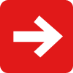 Обновления «Битрикс24», «1С-Битрикс: Управление сайтом», «1С-Битрикс: Корпоративный портал» будут доступны с 23 мая.
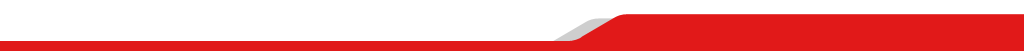 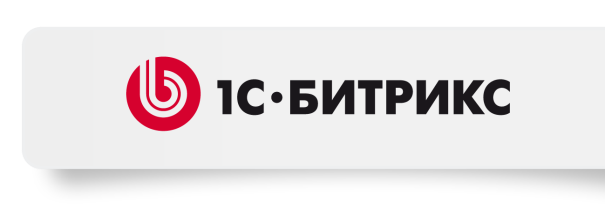 Спасибо всей команде!
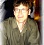 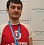 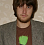 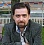 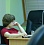 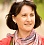 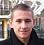 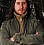 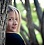 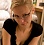 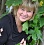 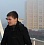 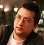 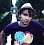 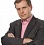 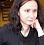 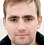 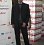 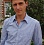 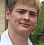 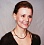 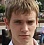 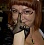 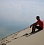 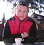 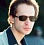 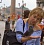 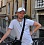 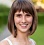 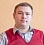 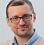 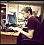 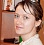 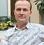 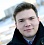 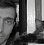 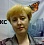 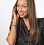 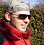 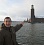 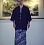 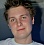 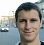 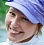 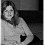 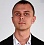 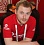 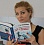 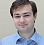 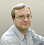 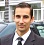 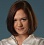 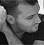 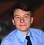 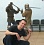 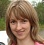 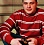 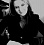 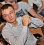 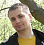 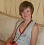 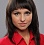 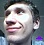 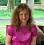 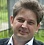 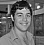 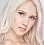 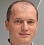 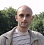 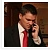 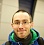 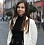 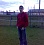 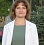 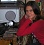 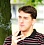 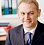 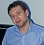 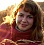 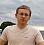 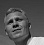 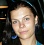 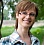 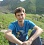 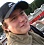 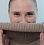 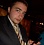 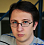 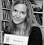 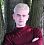 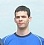 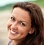 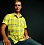 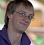 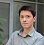 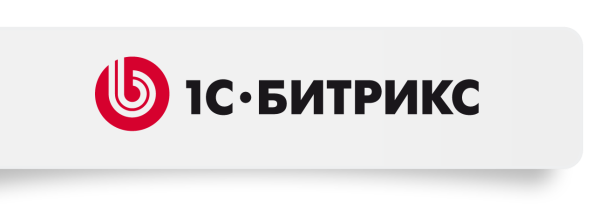 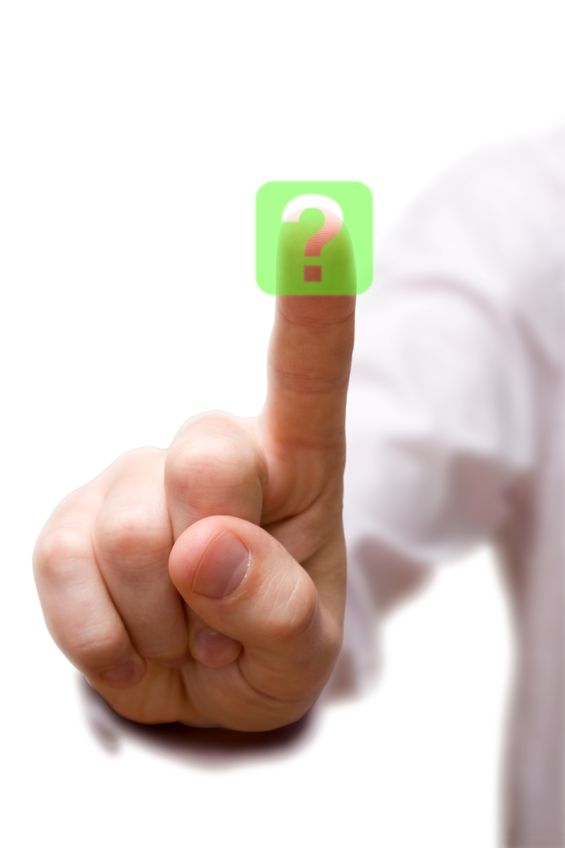 Спасибо за внимание!  
Вопросы?
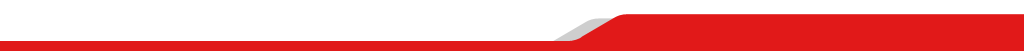